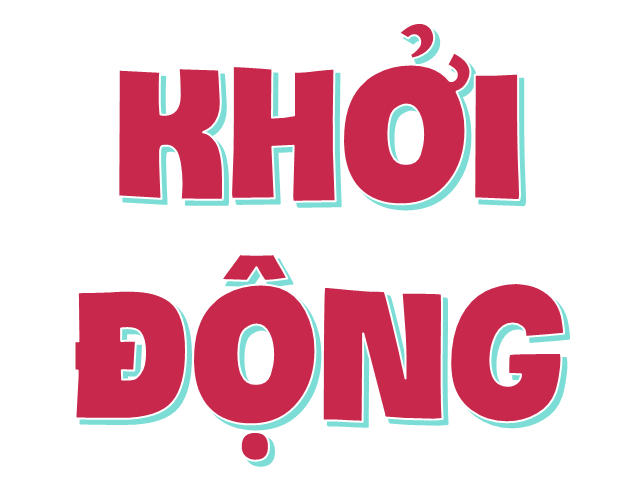 Tôi là ai?
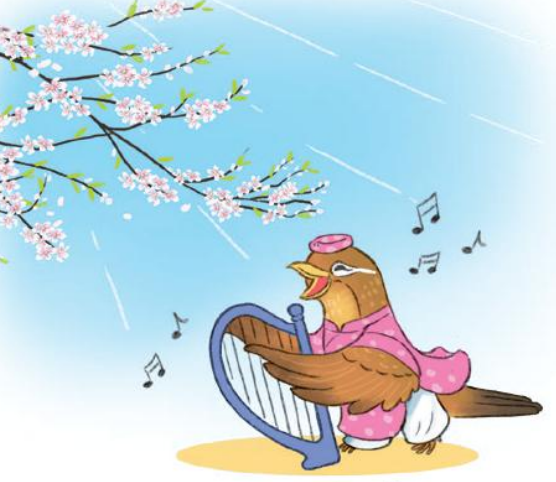 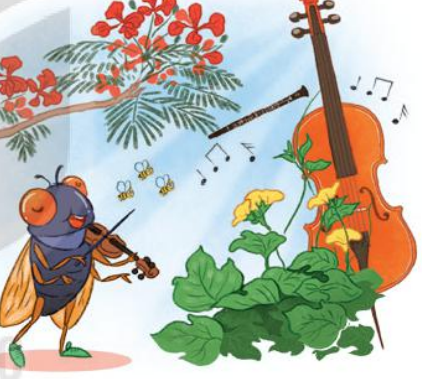 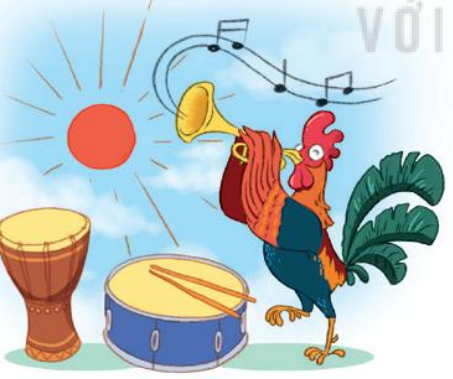 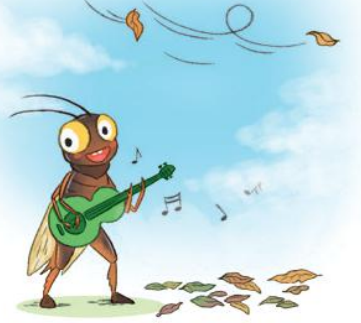 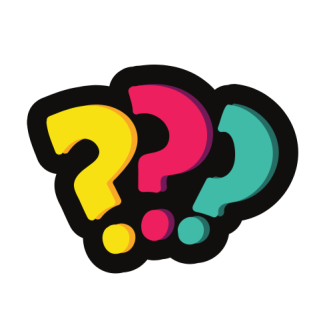 Sau khi đọc xong câu chuyện Thi nhạc, em thích hay không thích câu chuyện này? Vì sao?
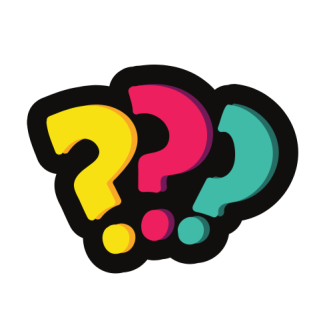 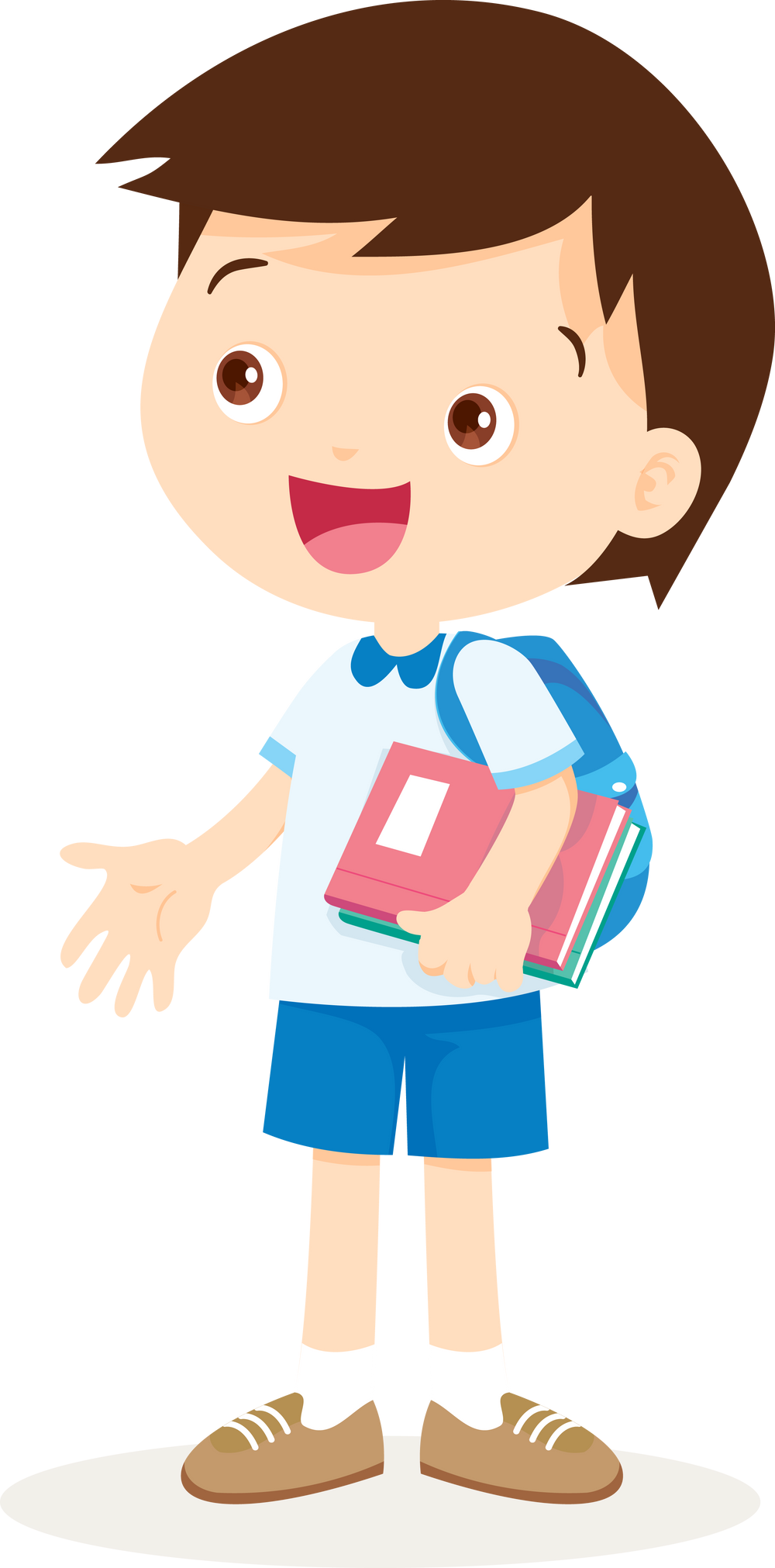 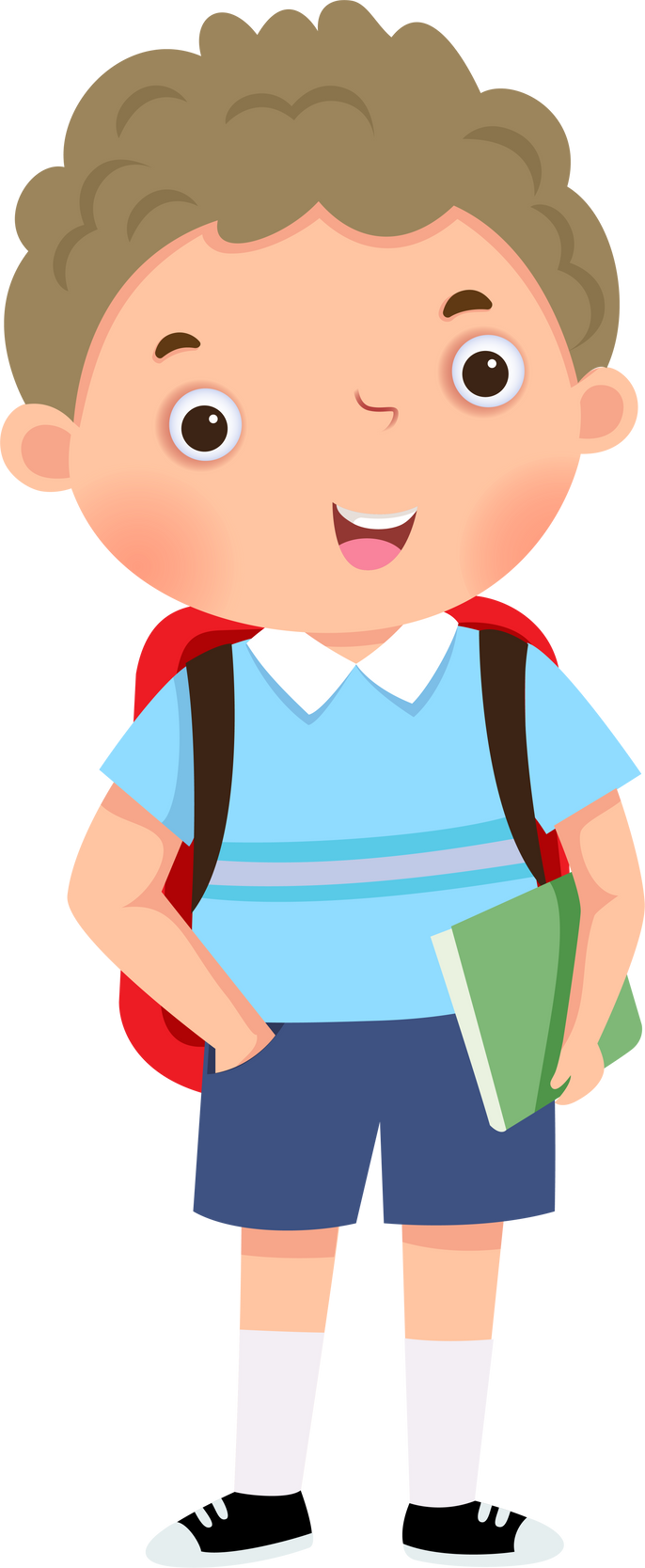 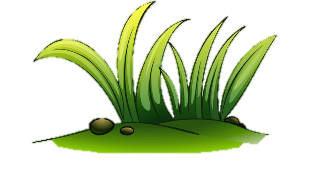 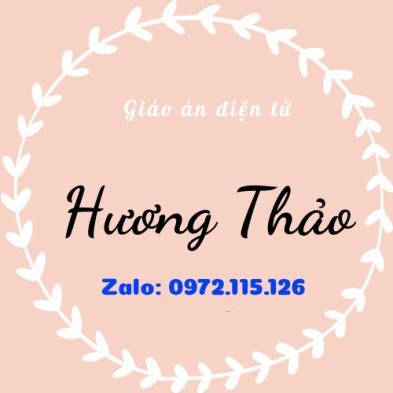 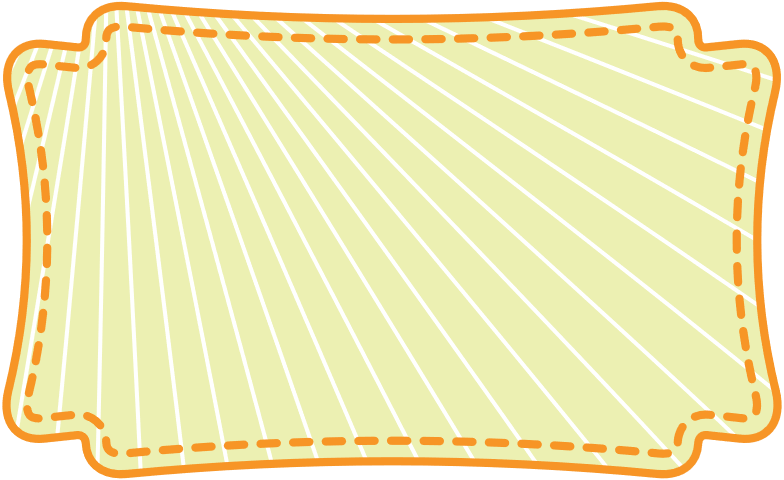 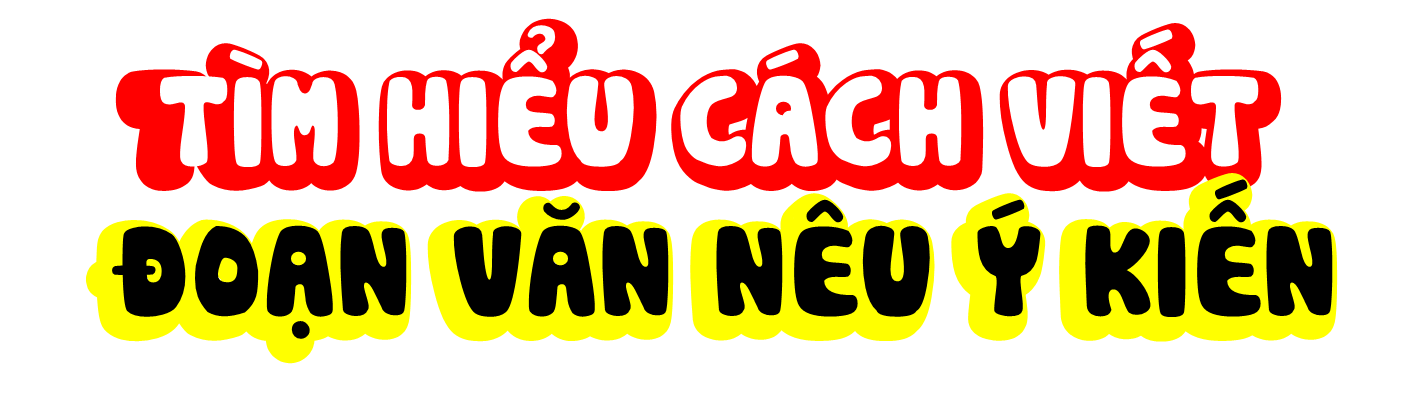 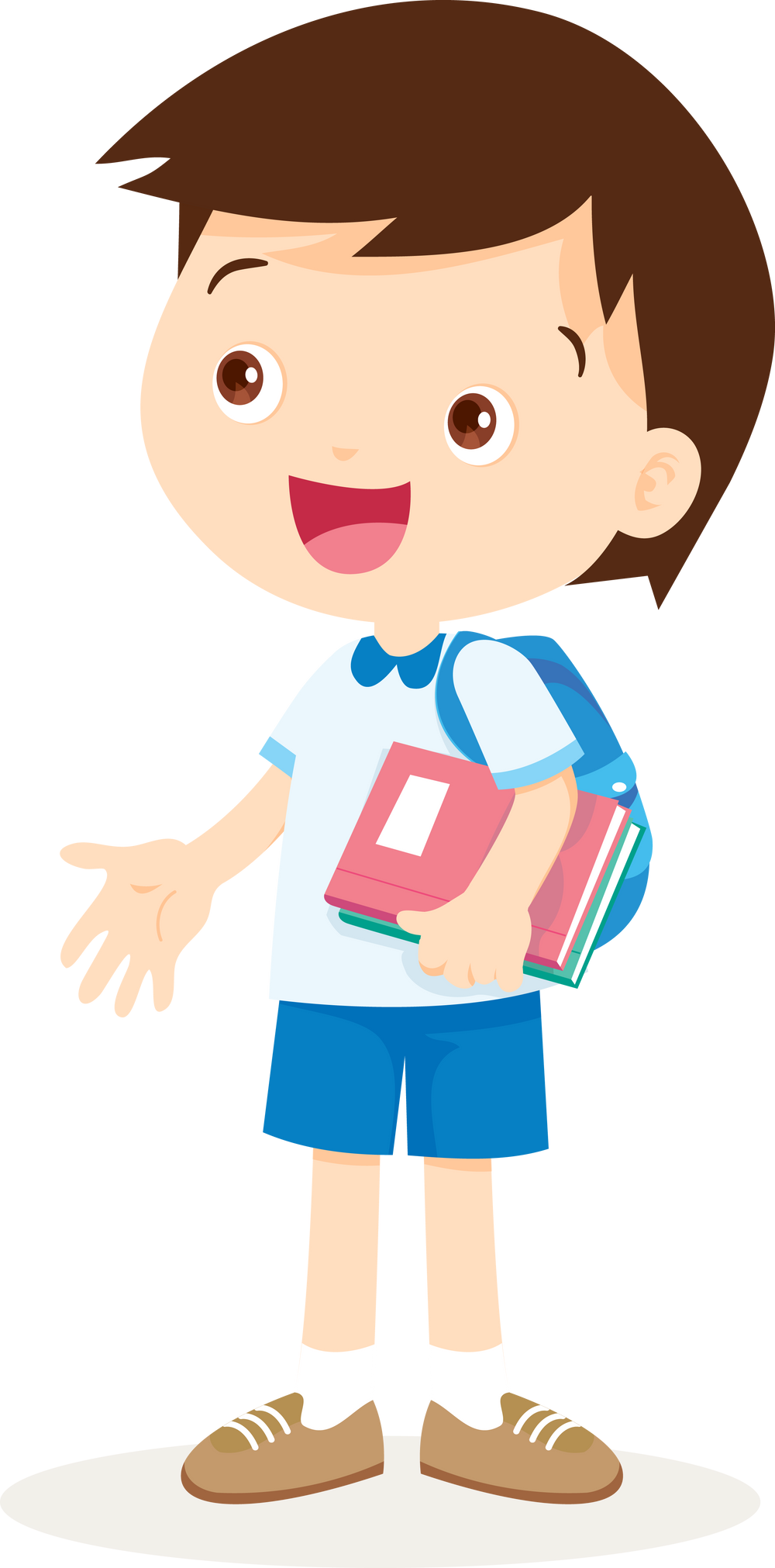 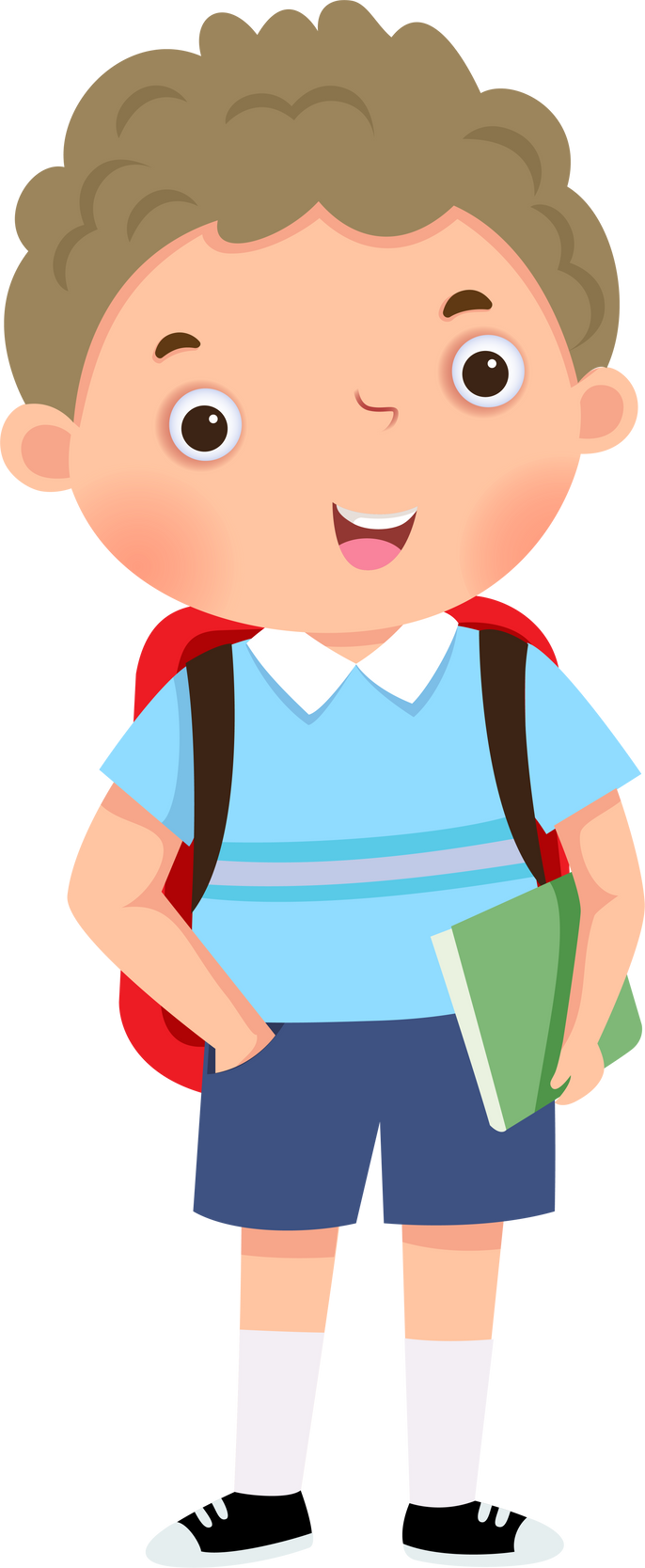 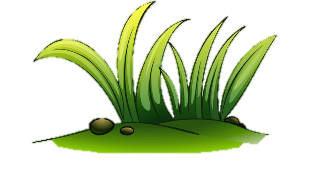 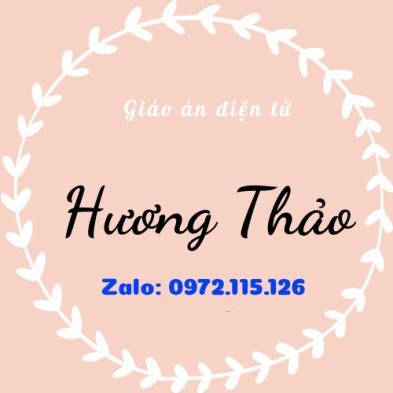 KHÁM PHÁ
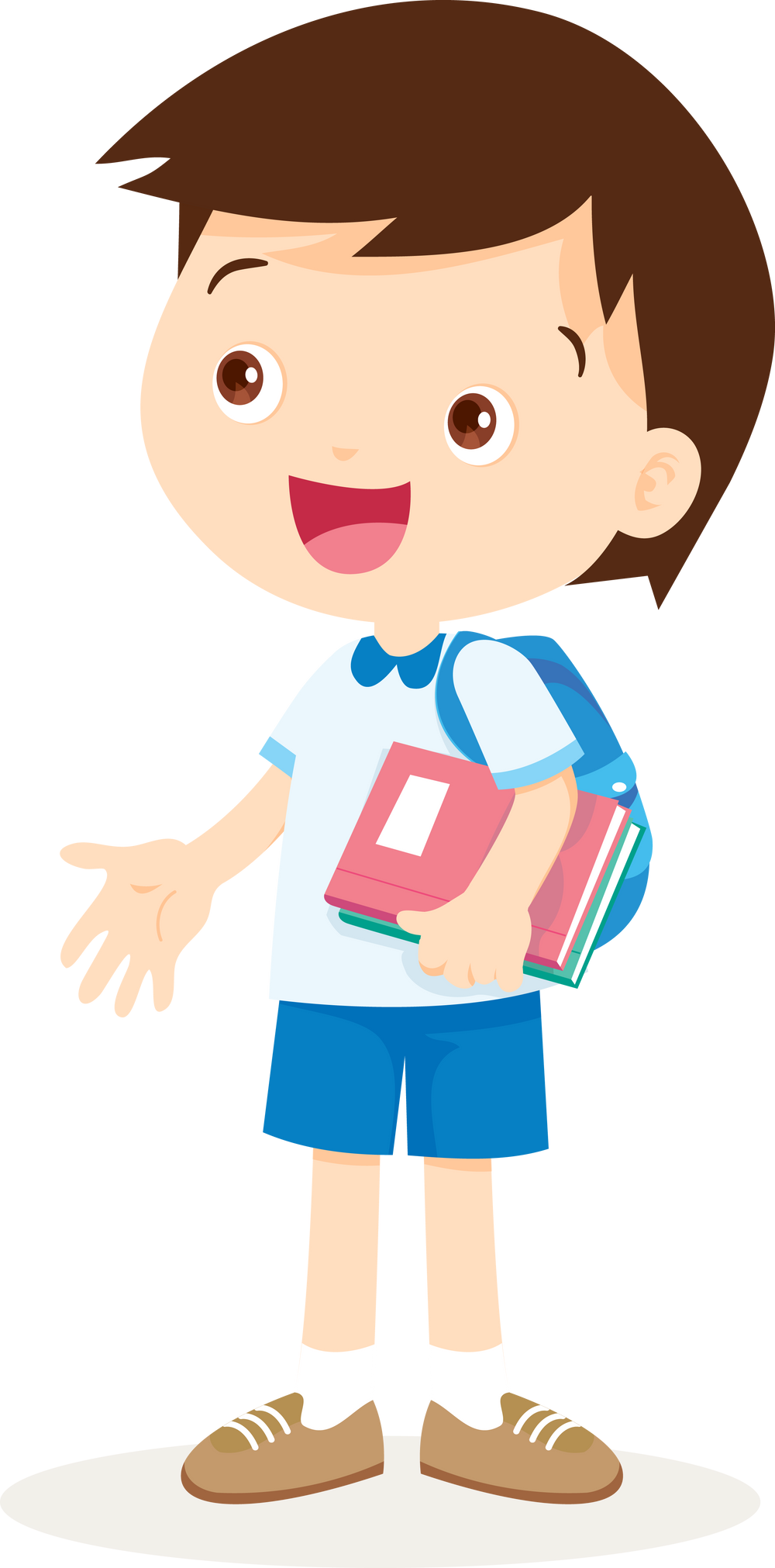 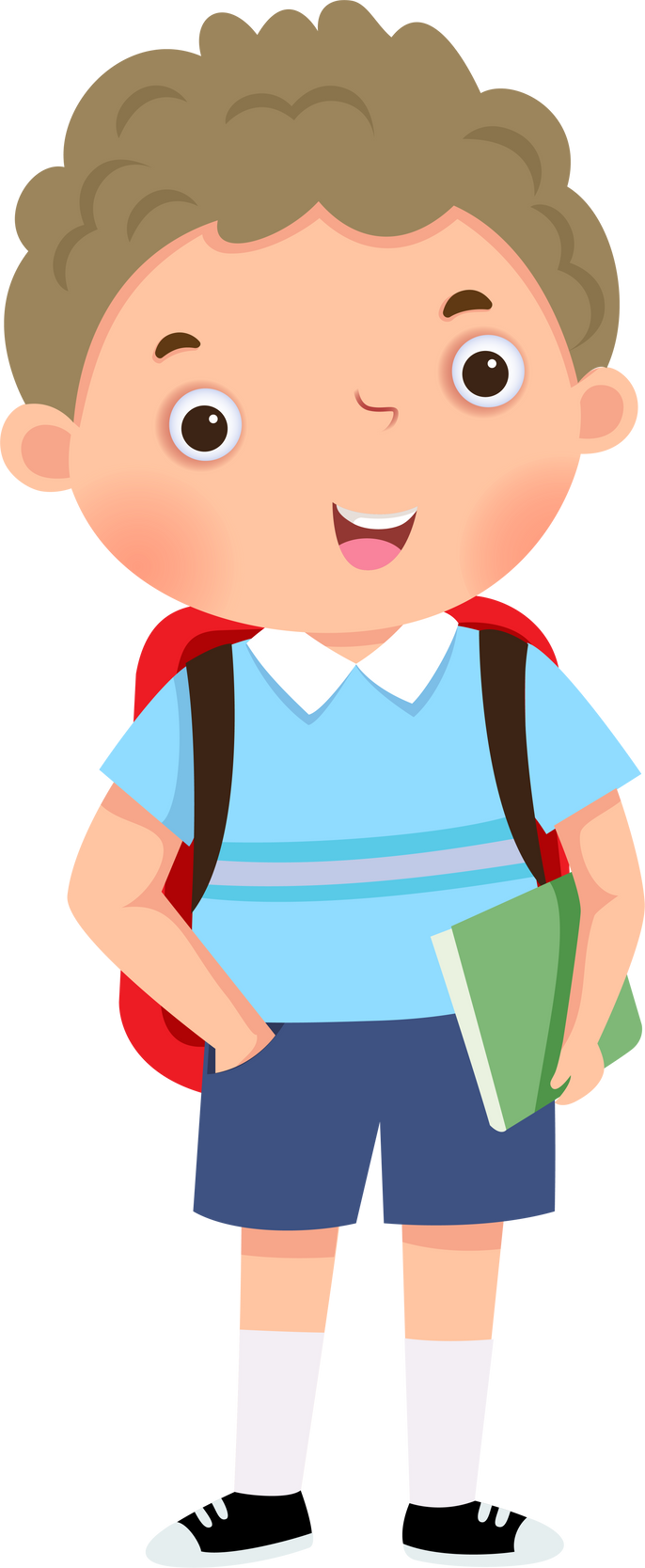 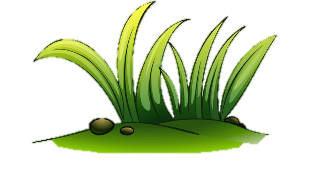 Bài 1:Đọc đoạn văn dưới đây và trả lời câu hỏi.
Câu chuyện Thi nhạc của nhà văn Nguyễn Phan Hách cuốn tôi vào một thế giới đầy thú vị. Những con vật quen thuộc như ve sầu, gà trống, dế mèn, chim họa mi,… hóa thành những nghệ sĩ tài năng. Tiếng kêu, tiếng gáy, tiếng hót của chúng gợi lên trong tâm trí người nghe những cảnh vật có âm thanh, ánh sáng, sắc màu, hương vị,… Nhân vật thầy giáo vàng anh cũng để lại ấn tượng khó quên. Việc làm và lời nói của thầy thể hiện tình yêu thương, sự trân trọng đối với học trò. Câu chuyện đã kết thúc, nhưng các nhân vật đáng yêu ấy vẫn mãi hiện trong tâm trí tôi.
(Tùng Anh)
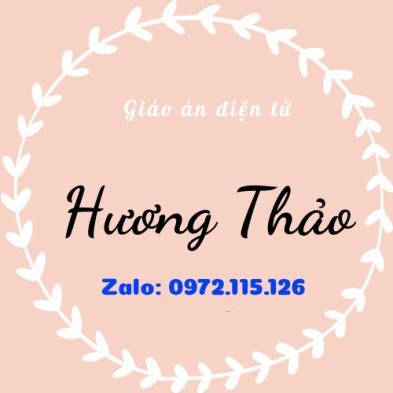 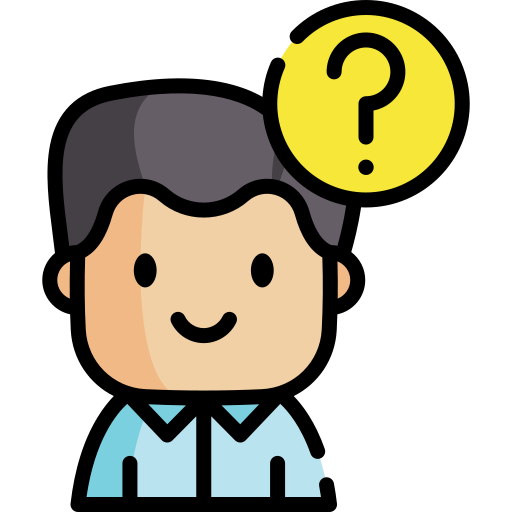 a. Người viết muốn nói gì qua đoạn văn trên? Tìm câu trả lời đúng.
A. Nêu lí do người viết yêu thích câu chuyện Thi nhạc.
B. Thuật lại diễn biến buổi thi nhạc trong câu chuyện.
C. Tả hình dáng, điệu bộ của các nhân vật trong câu chuyện.
[Speaker Notes: Thiết kế: Hương Thảo – Zalo 0972.115126]
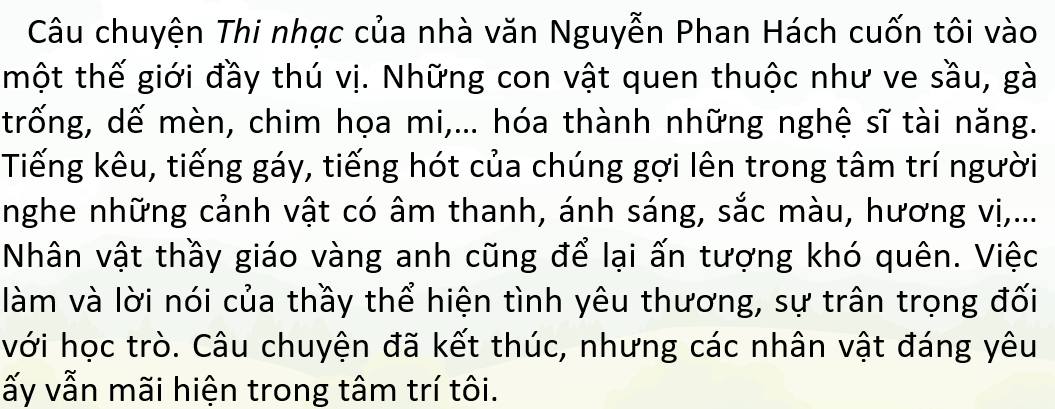 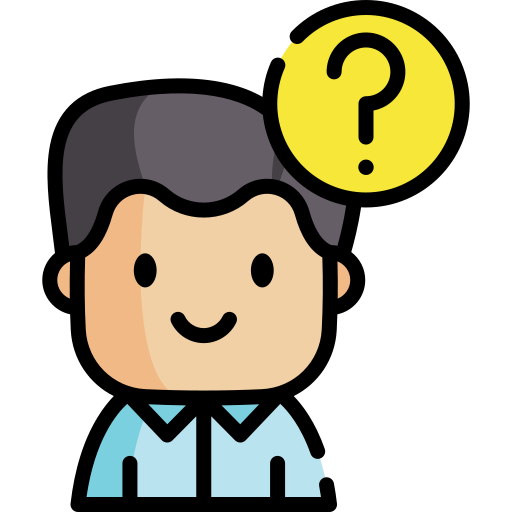 b. Câu mở đầu đoạn văn cho biết điều gì?
Người viết đã nêu cảm nhận của mình về câu chuyện Thi nhạc.
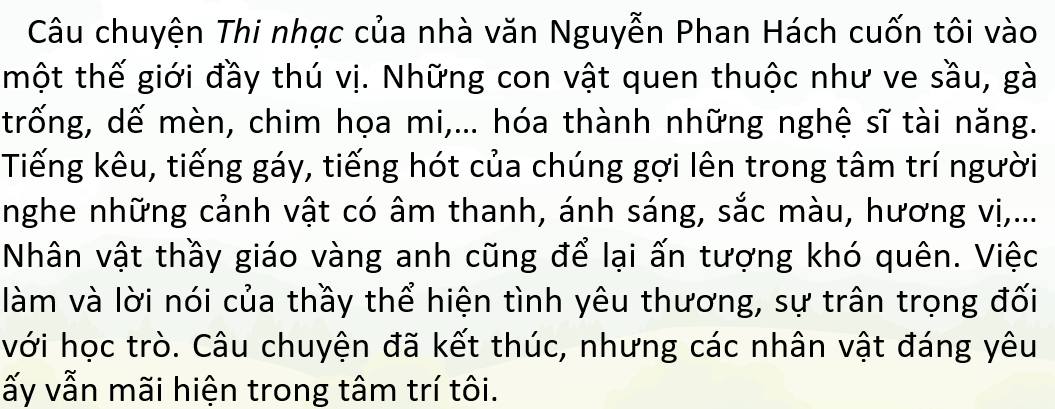 Từ ngữ nào  trong câu mở đoạn cho biết bạn Tùng Anh rất thích câu chuyện Thi nhạc?
c. Những câu văn tiếp theo cho biết người viết yêu thích những gì ở câu chuyện?
Câu chuyện Thi nhạc của nhà văn Nguyễn Phan Hách cuốn tôi vào một thế giới đầy thú vị. Những con vật quen thuộc như ve sầu, gà trống, dế mèn, chim họa mi,… hóa thành những nghệ sĩ tài năng. Tiếng kêu, tiếng gáy, tiếng hót của chúng gợi lên trong tâm trí người nghe những cảnh vật có âm thanh, ánh sáng, sắc màu, hương vị,… Nhân vật thầy giáo vàng anh cũng để lại ấn tượng khó quên. Việc làm và lời nói của thầy thể hiện tình yêu thương, sự trân trọng đối với học trò. Câu chuyện đã kết thúc, nhưng các nhân vật đáng yêu ấy vẫn mãi hiện trong tâm trí tôi.
(Tùng Anh)
c. Những câu văn tiếp theo cho biết người viết yêu thích những gì ở câu chuyện?
Câu chuyện Thi nhạc của nhà văn Nguyễn Phan Hách cuốn tôi vào một thế giới đầy thú vị. Những con vật quen thuộc như ve sầu, gà trống, dế mèn, chim họa mi,… hóa thành những nghệ sĩ tài năng. Tiếng kêu, tiếng gáy, tiếng hót của chúng gợi lên trong tâm trí người nghe những cảnh vật có âm thanh, ánh sáng, sắc màu, hương vị,… Nhân vật thầy giáo vàng anh cũng để lại ấn tượng khó quên. Việc làm và lời nói của thầy thể hiện tình yêu thương, sự trân trọng đối với học trò. Câu chuyện đã kết thúc, nhưng các nhân vật đáng yêu ấy vẫn mãi hiện trong tâm trí tôi.
(Tùng Anh)
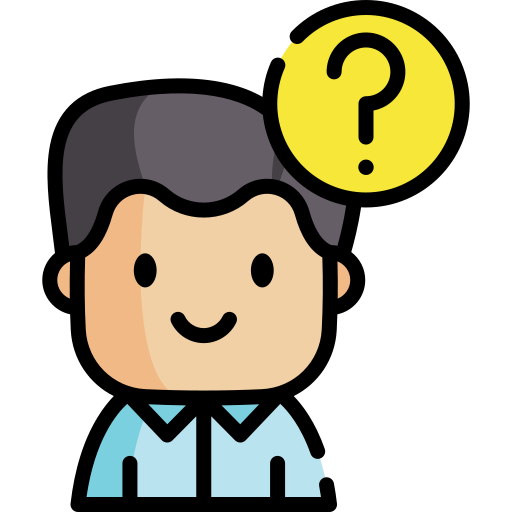 Những con vật quen thuộc hiện ra như thế nào?
Tiếng kêu, tiếng gáy, tiếng hót của chúng được miêu tả ra sao?
Vì sao nhân vật thầy  giáo vàng anh để lại ấn tượng khó quên?
Thế giới thú vị
c. Người viết yêu thích những gì ở câu chuyện? Từ ngữ, câu văn nào cho biết điều đó?
c. Những câu văn tiếp theo cho biết người viết yêu thích những gì ở câu chuyện?
Câu chuyện Thi nhạc của nhà văn Nguyễn Phan Hách cuốn tôi vào một thế giới đầy thú vị. Những con vật quen thuộc như ve sầu, gà trống, dế mèn, chim họa mi,… hóa thành những nghệ sĩ tài năng. Tiếng kêu, tiếng gáy, tiếng hót của chúng gợi lên trong tâm trí người nghe những cảnh vật có âm thanh, ánh sáng, sắc màu, hương vị,… Nhân vật thầy giáo vàng anh cũng để lại ấn tượng khó quên. Việc làm và lời nói của thầy thể hiện tình yêu thương, sự trân trọng đối với học trò. Câu chuyện đã kết thúc, nhưng các nhân vật đáng yêu ấy vẫn mãi hiện trong tâm trí tôi.
(Tùng Anh)
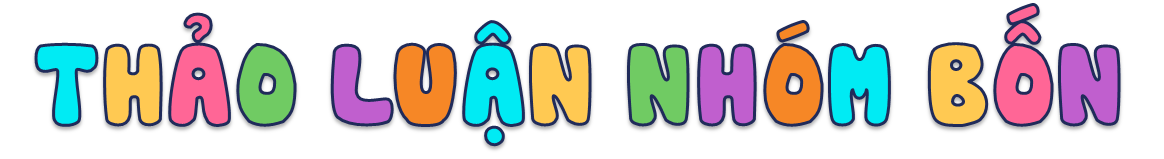 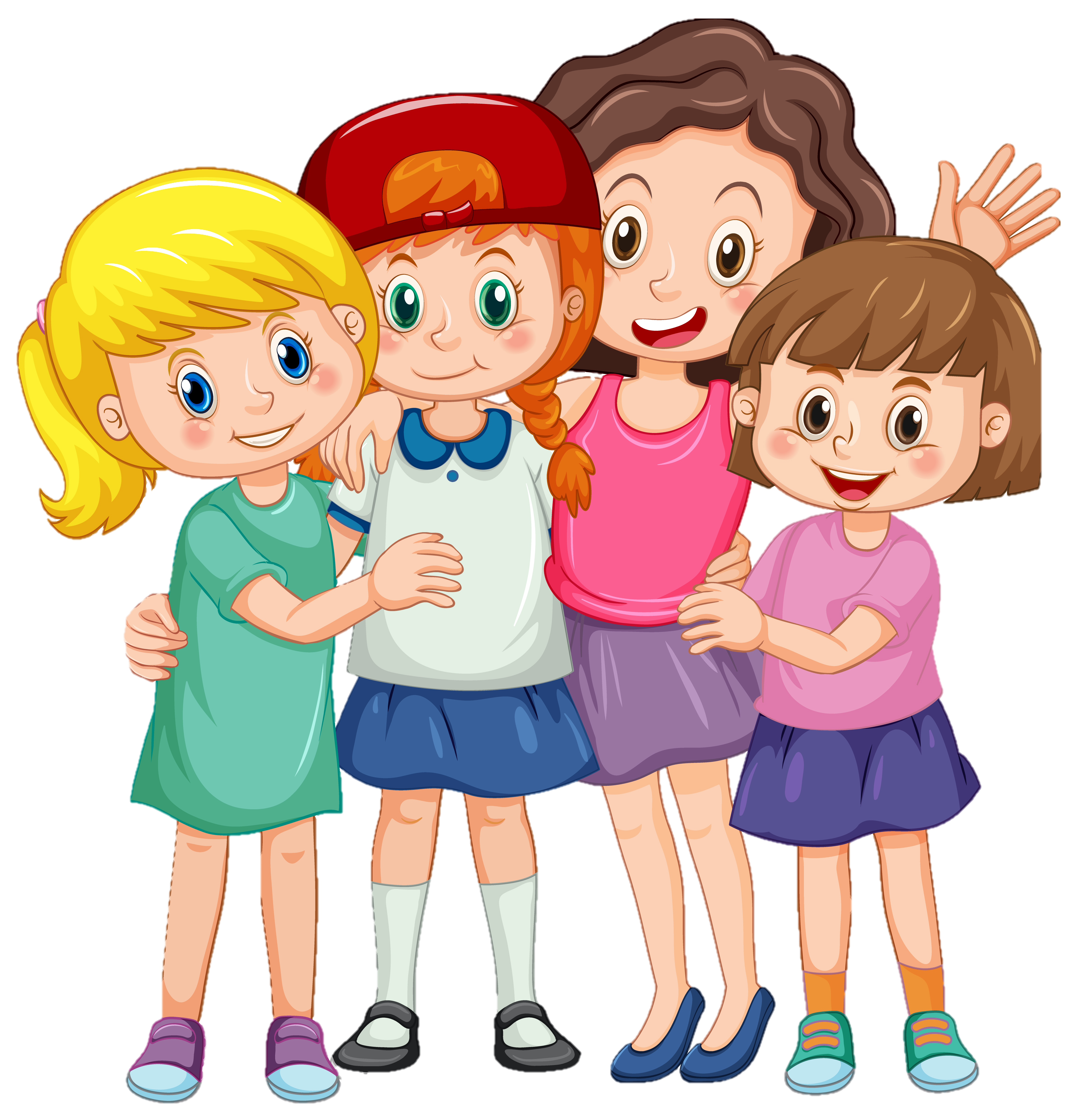 c. Những câu văn tiếp theo cho biết người viết yêu thích những gì ở câu chuyện?
Câu chuyện Thi nhạc của nhà văn Nguyễn Phan Hách cuốn tôi vào một thế giới đầy thú vị. Những con vật quen thuộc như ve sầu, gà trống, dế mèn, chim họa mi,… hóa thành những nghệ sĩ tài năng. Tiếng kêu, tiếng gáy, tiếng hót của chúng gợi lên trong tâm trí người nghe những cảnh vật có âm thanh, ánh sáng, sắc màu, hương vị,… Nhân vật thầy giáo vàng anh cũng để lại ấn tượng khó quên. Việc làm và lời nói của thầy thể hiện tình yêu thương, sự trân trọng đối với học trò. Câu chuyện đã kết thúc, nhưng các nhân vật đáng yêu ấy vẫn mãi hiện trong tâm trí tôi.
(Tùng Anh)
=> Người viết nêu lí do yêu thích câu chuyện .
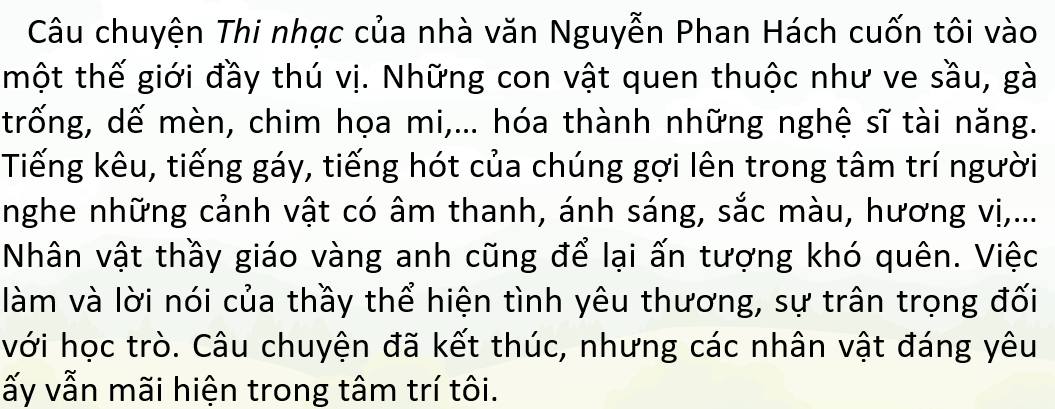 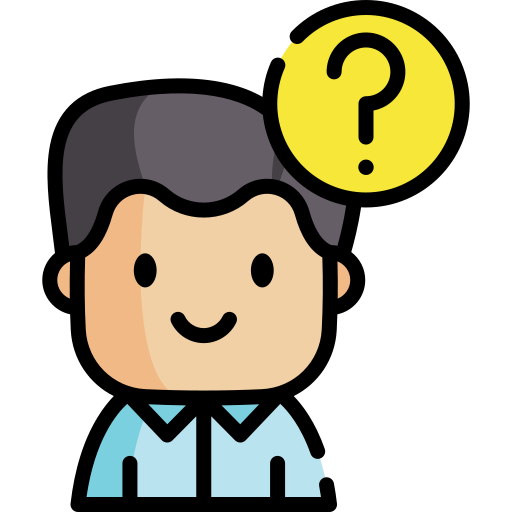 d. Câu kết thúc đoạn nói gì?
=>Khẳng định lại ý kiến của người viết.
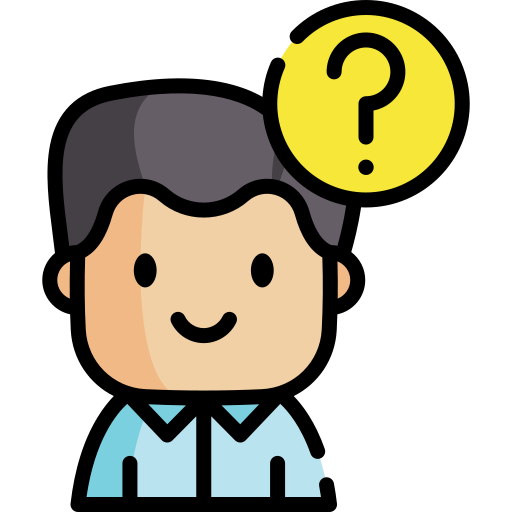 Nêu cảm nghĩ của bạn Tùng Anh về  câu chuyện.
                    Nêu lí do bạn Tùng Anh thích câu chuyện.
                  Khẳng định lại cảm nghĩ của bạn Tùng Anh về câu chuyện.
Cách sắp xếp các ý trong đoạn văn nêu ý kiến:
- Mở đầu:
- Triển khai:
- Kết thúc:
Bài 2. Đọc đoạn văn dưới đây và trả lời câu hỏi:
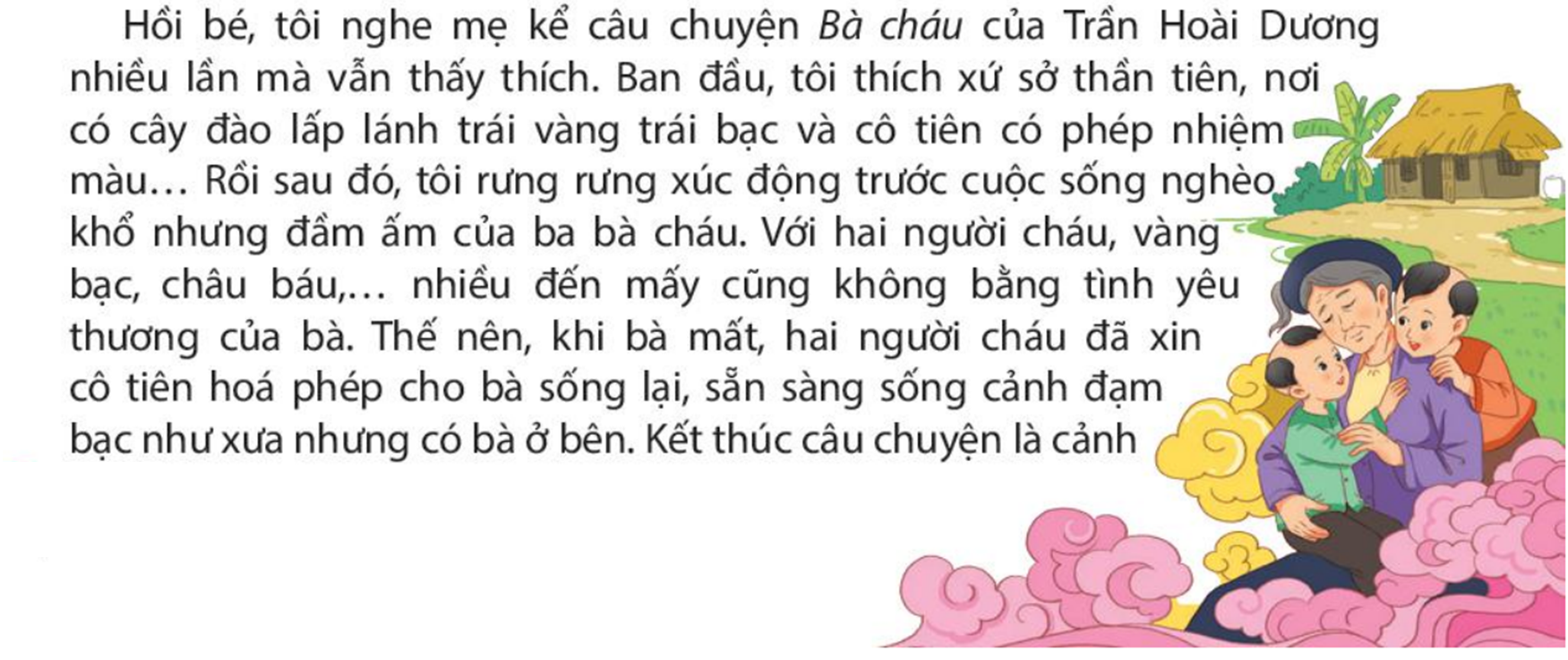 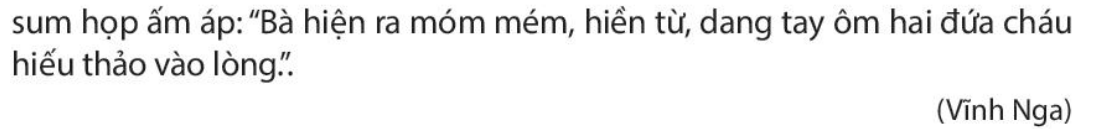 a. Câu mở đầu có điểm nào giống với câu mở đầu của đoạn văn ở bài tập 1?
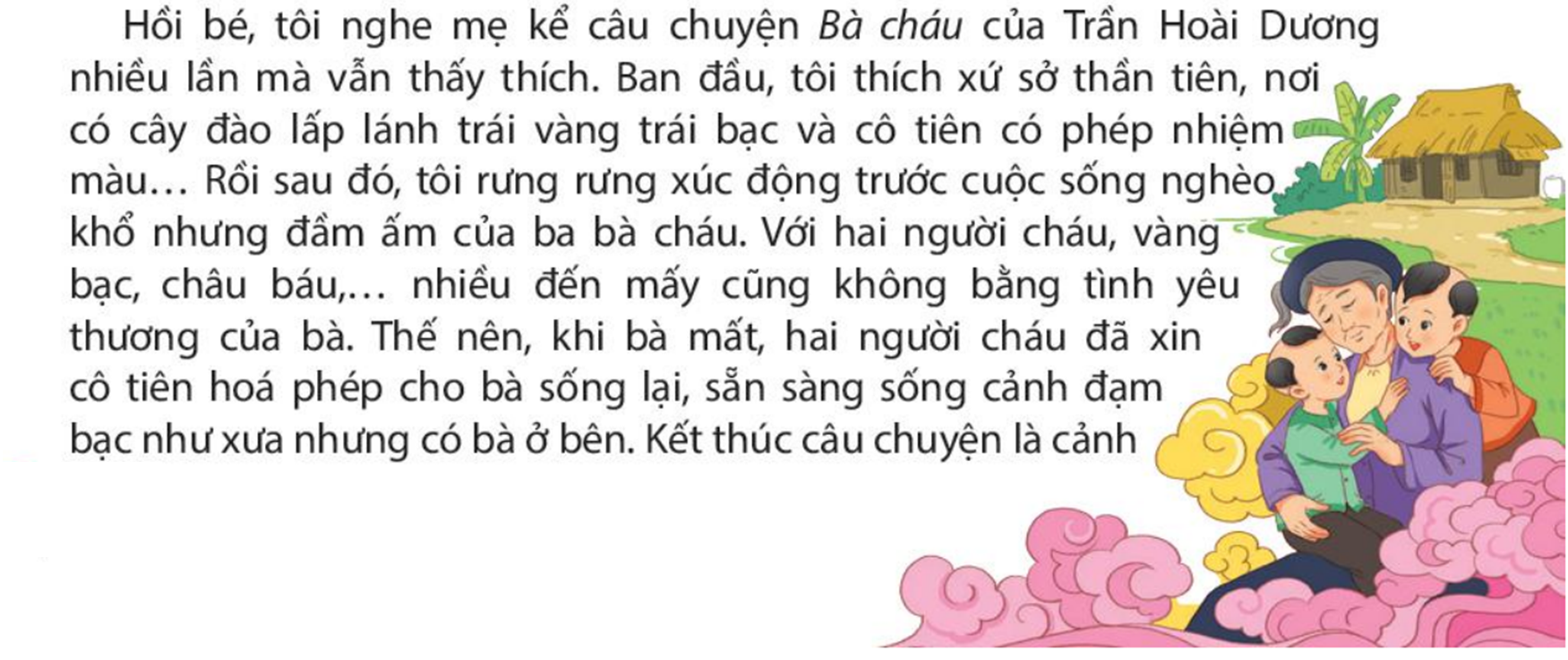 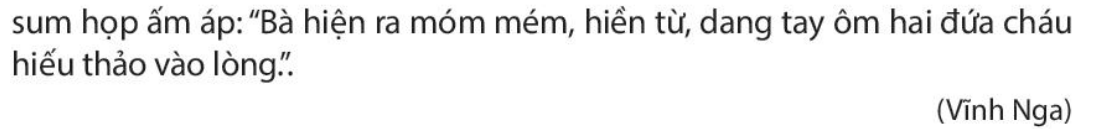 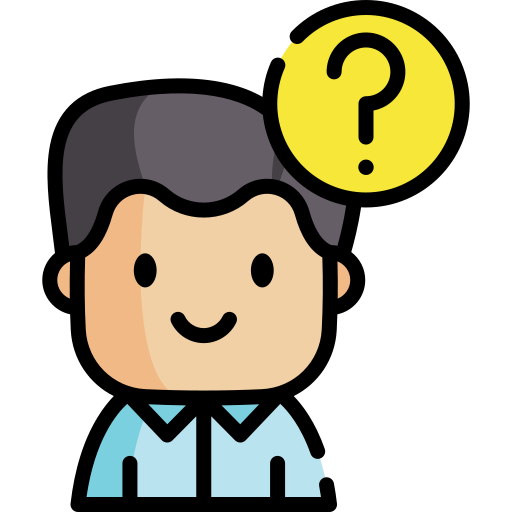 a. Câu mở đầu có điểm nào giống với câu mở đầu của đoạn văn ở bài tập 1?
Bài 1:Câu chuyện Thi nhạc của nhà văn Nguyễn Phan Hách cuốn tôi vào một thế giới đầy thú vị.
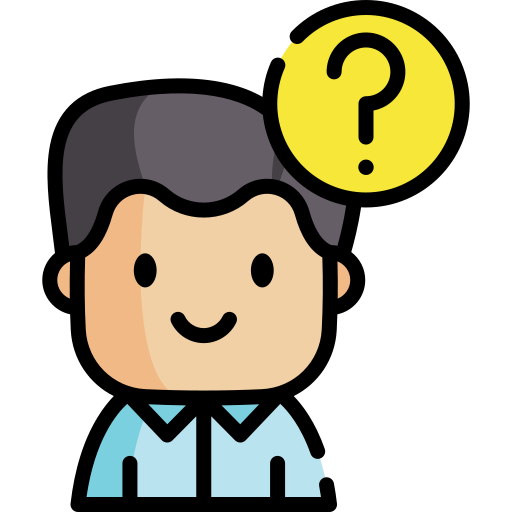 a. Câu mở đầu có điểm nào giống với câu mở đầu của đoạn văn ở bài tập 1?
Bài 2: Hồi bé, tôi nghe nghe câu chuyện Bà cháu của Trần Hoài Dương nhiều lần mà vẫn thấy thích.
Điểm giống nhau của 2 câu mở đầu của 2 đoạn văn là đều nêu cảm nhận chung của người viết về câu chuyện.
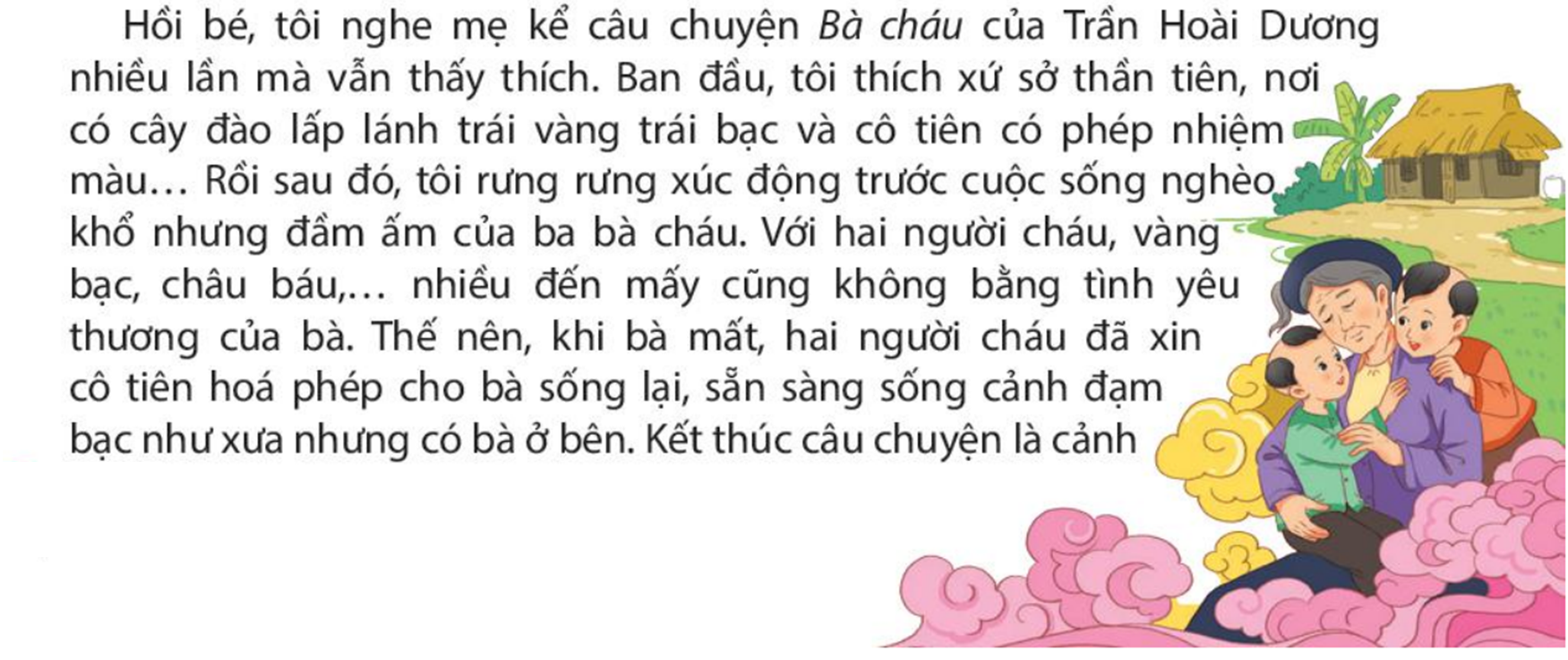 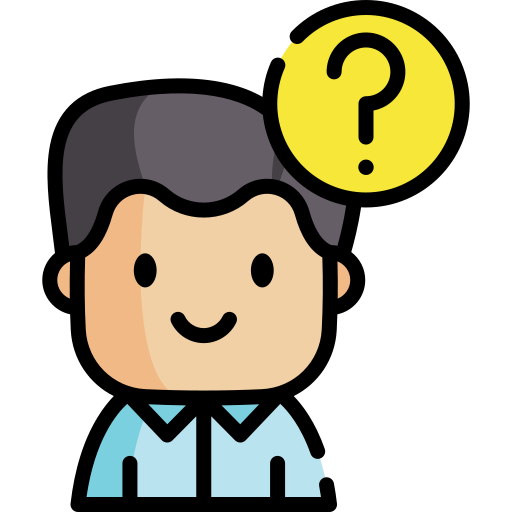 b. Những lí do người viết yêu thích câu chuyện là gì?
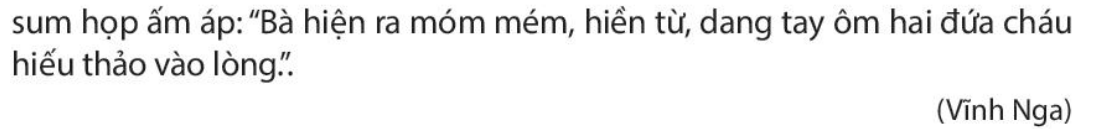 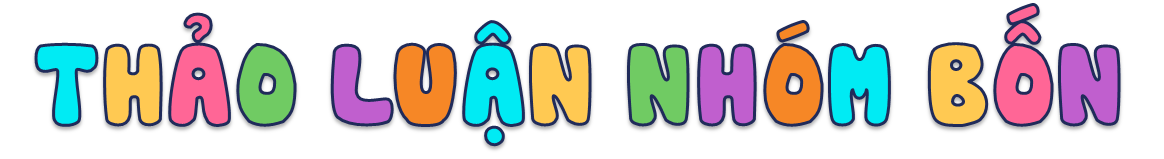 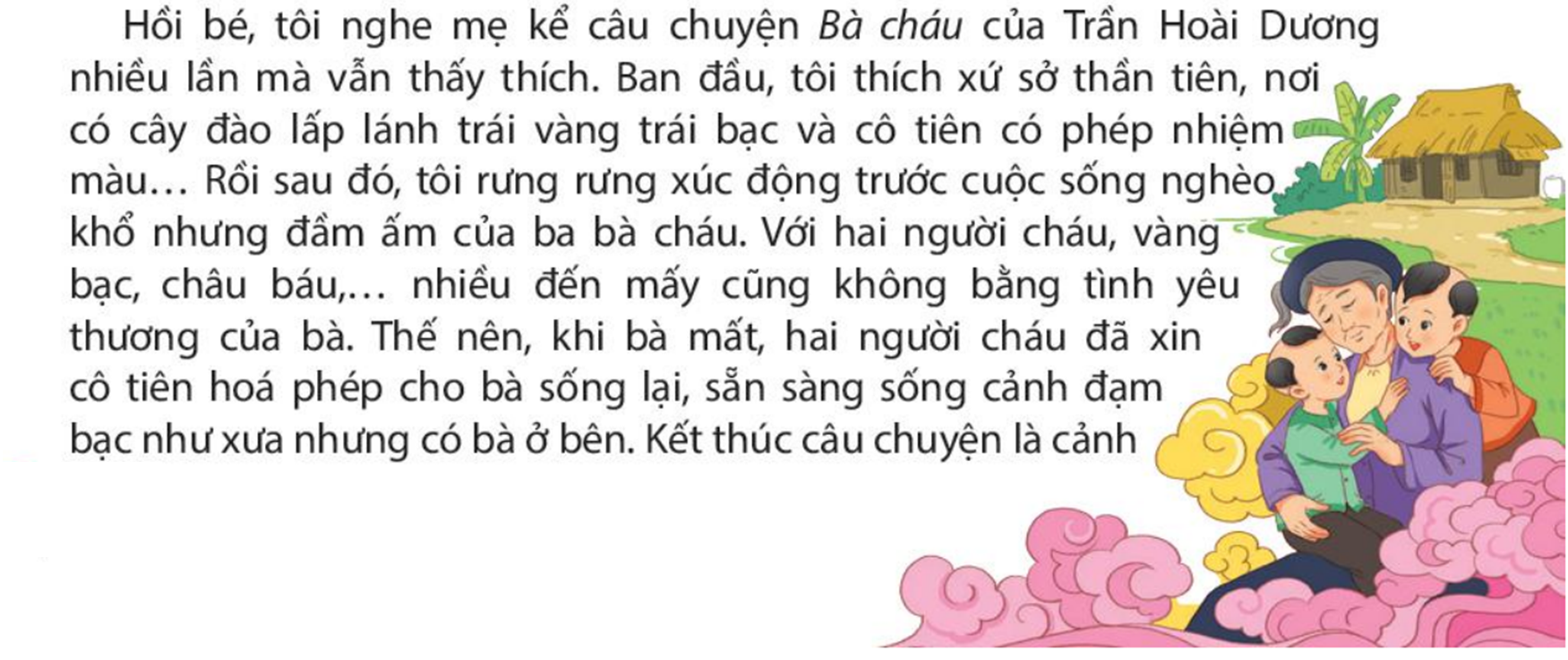 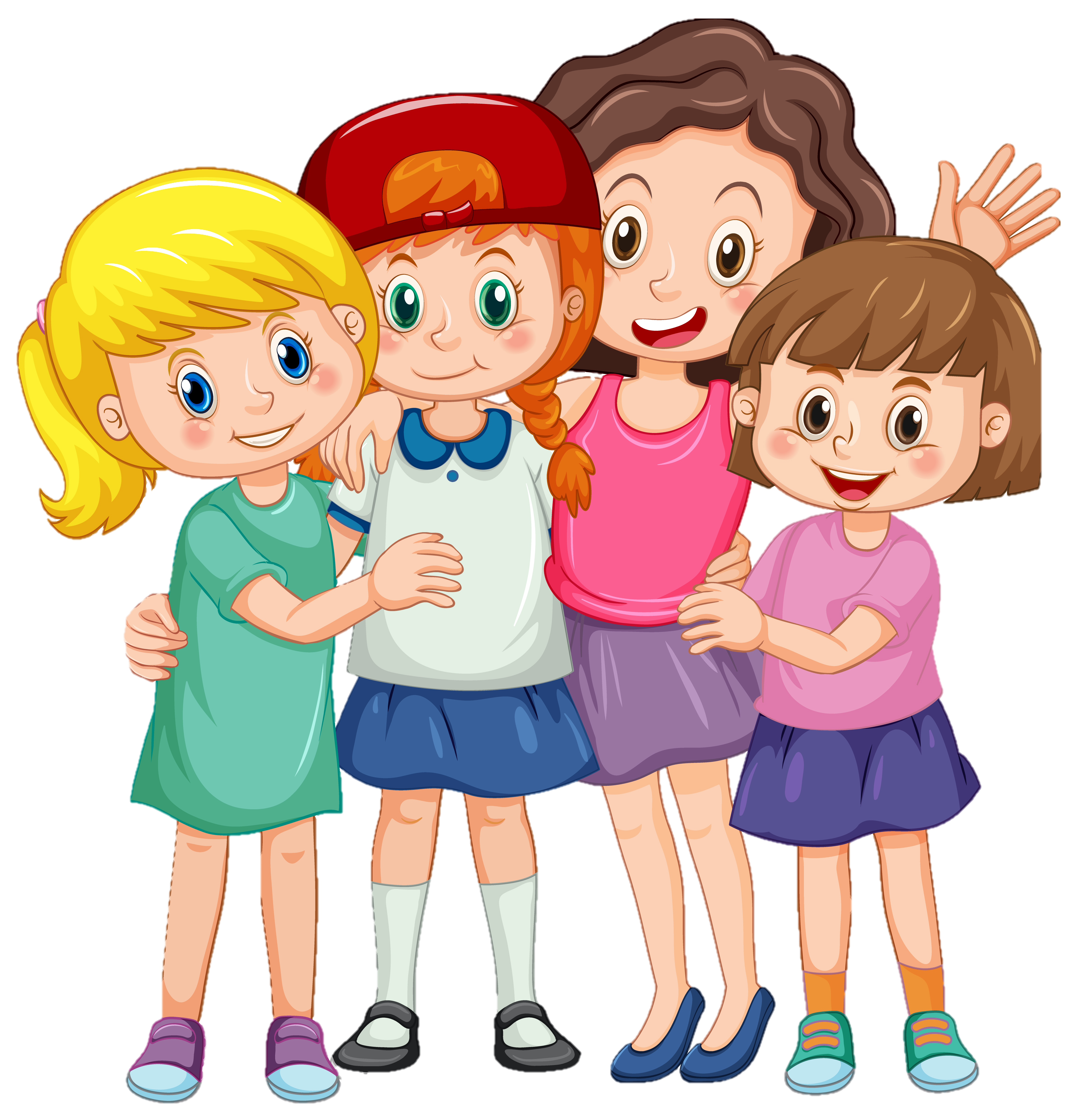 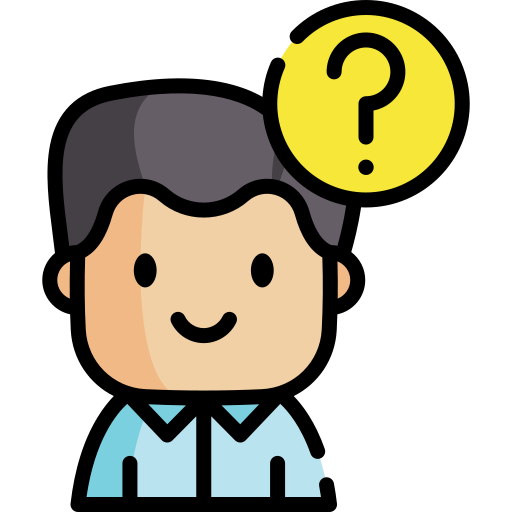 b. Những lí do người viết yêu thích câu chuyện là gì?
PHIẾU BÀI TẬP
Những lí do người viết yêu thích câu chuyện Bà cháu?
Ban đầu: ……………………………………………………………………………………………………………………..
Sau đó: …………………………………………………………………………………………………………………………
Cuối cùng:……………………………………………………………………………………………………………………
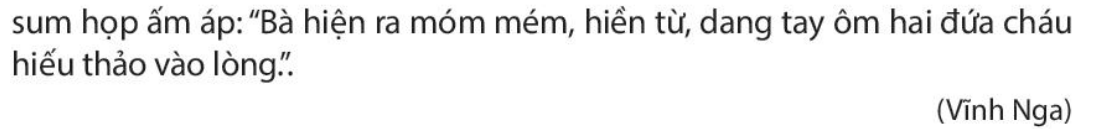 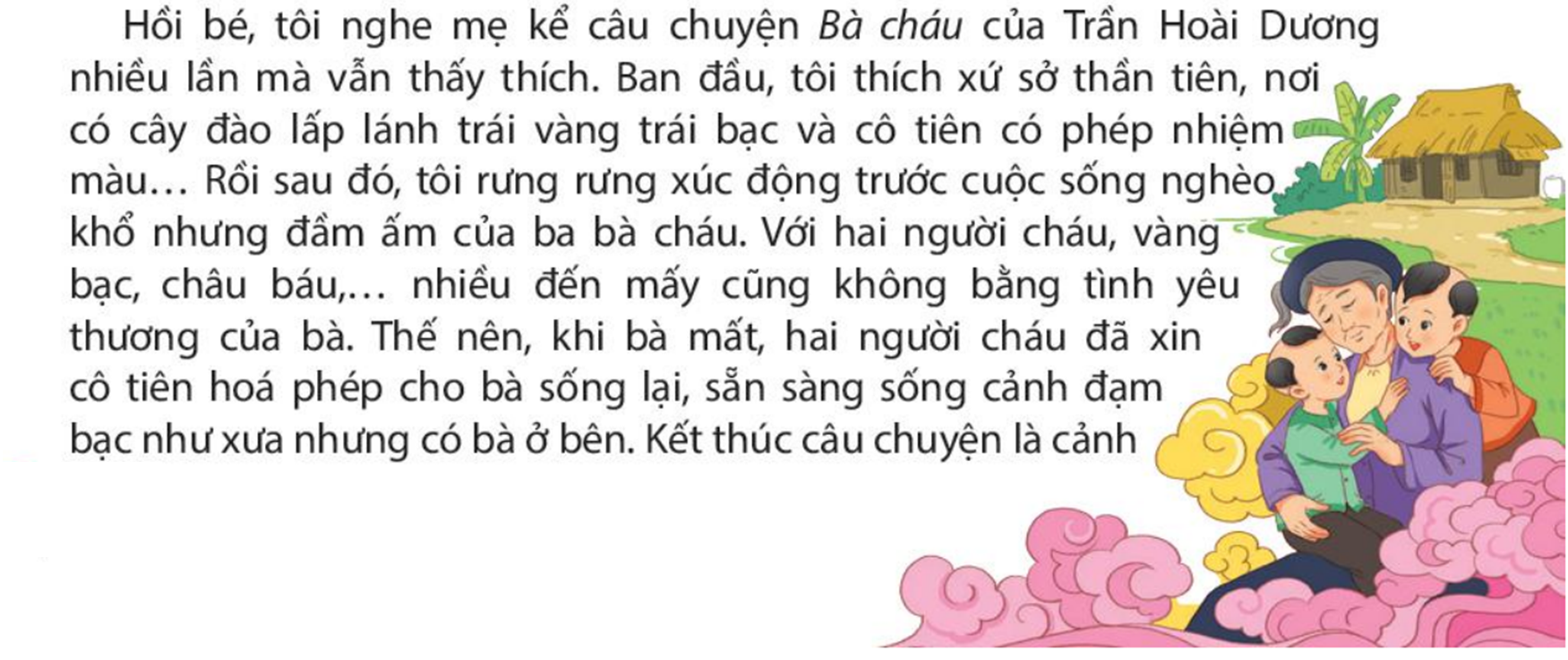 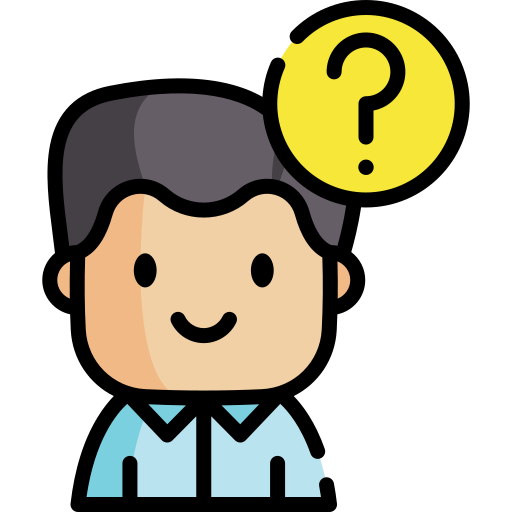 b. Những lí do người viết yêu thích câu chuyện là gì?
Những lí do người viết yêu thích câu chuyện Bà cháu.
Ban đầu: Thích xứ sở thần tiên mà câu chuyện gợi ra.
Sau đó: Xúc động về tình cảm bà cháu được thể hiện qua trong câu chuyện.
 Cuối cùng: Thích cách kết thúc có hậu của câu chuyện.
=> Lưu ý: Trình bày rõ ràng, mạch lạc.
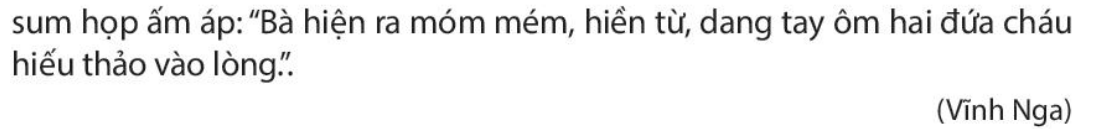 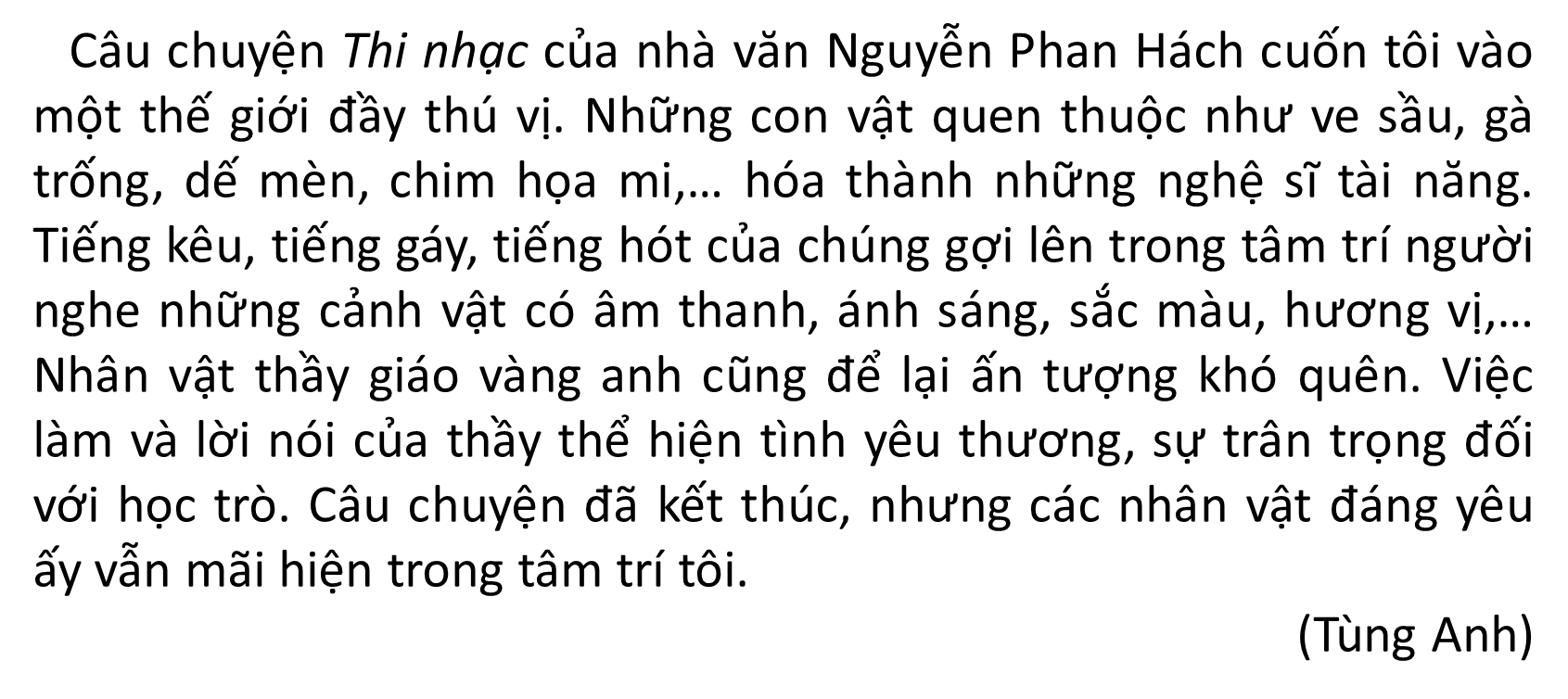 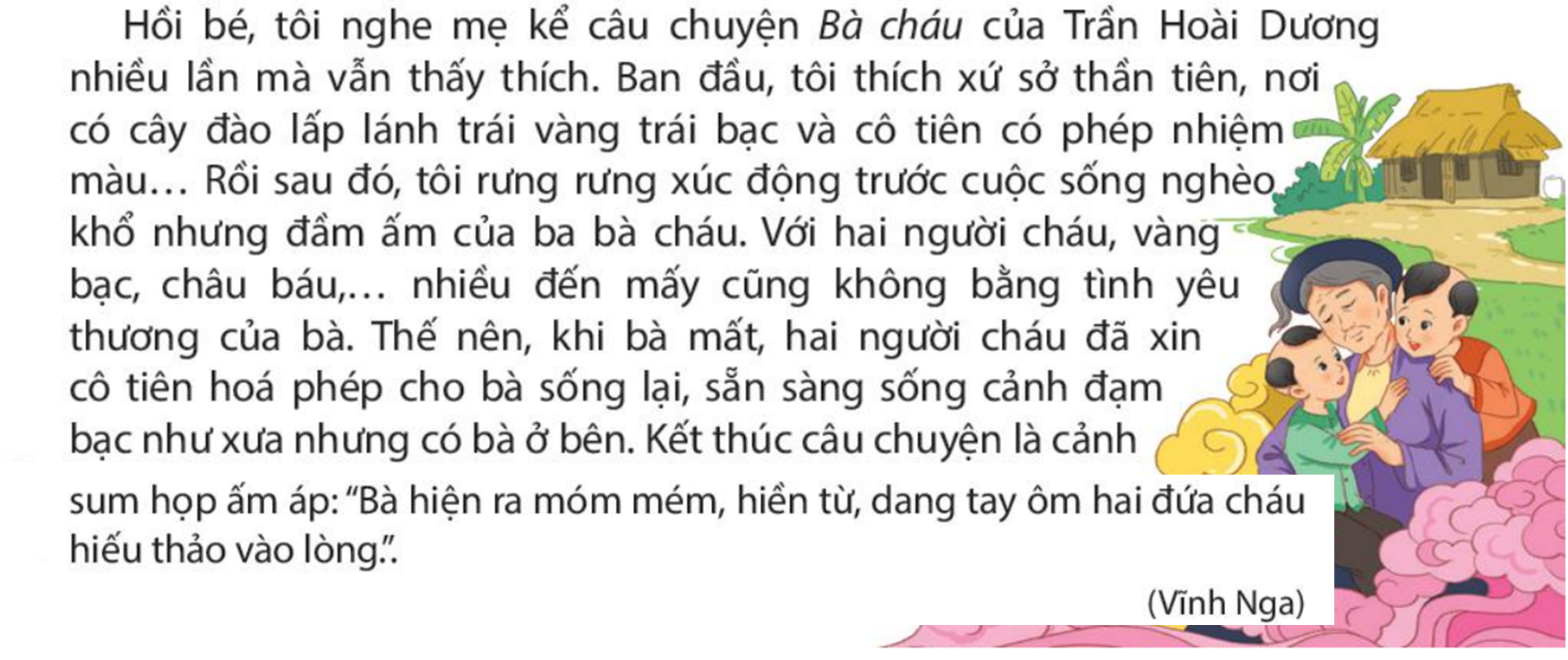 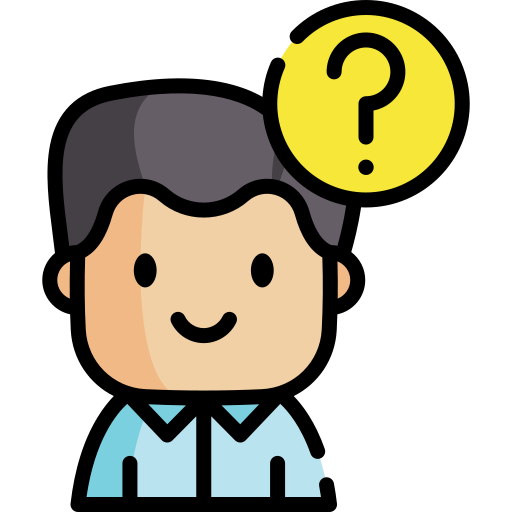 c. Đoạn văn trình bày các ý theo cách nào dưới đây?
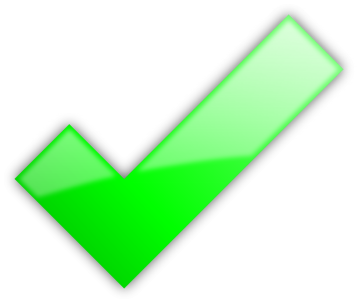 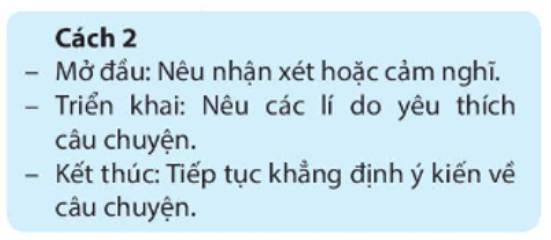 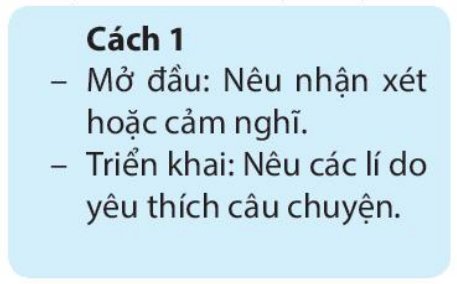 3. Trao đổi về những điểm cần lưu ý khi viết đoạn văn nêu ý kiến về câu chuyện đã đọc hoặc đã nghe.
- Cách sắp xếp ý trong đoạn (mở đầu, triển khai,…)
- Cách nêu lí do yêu thích câu chuyện
- Cách thức trình bày đoạn văn
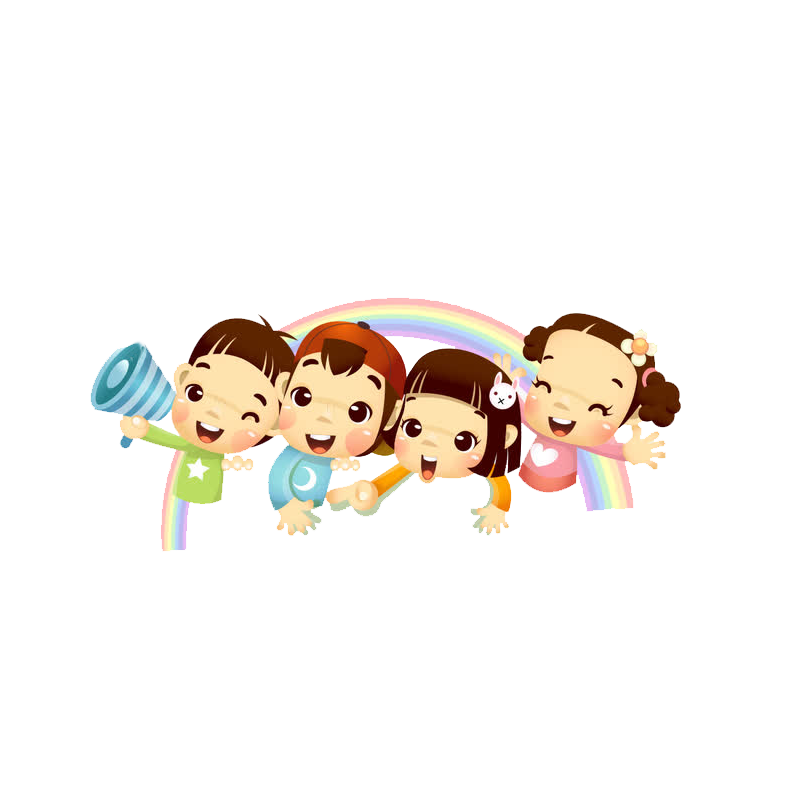 THẢO LUẬN NHÓM ĐÔI
*Những điểm cần lưu ý khi viết đoạn văn nêu ý kiến về câu chuyện đã đọc hoặc đã nghe.
Đoạn văn thường Mở đầu bằng lời khẳng định sự yêu thích của người viết đối với câu chuyện (nêu rõ tên câu chuyện và nếu có  thì nêu cả tên tác giả).
Các câu tiếp theo  trong phần Triển khai đưa ra những lí do yêu thích câu chuyện (yêu thích chi tiết, nhân vật, cách kết thúc,...), có thể kết hợp với những minh chứng cụ thể.
Câu kết  trong phần Kết thúc khẳng định một lần nữa sự yêu thích của người viết đối với câu chuyện.
Khi viết đoạn văn nên có những từ ngữ, câu văn bộc lộ rõ cảm xúc, sự yêu thích của mình đối với câu chuyện. Cần trình bày rõ ràng mạch lạc. Trình bày theo đúng hình thức của một đoạn văn
Tìm những từ ngữ bộc lộ cảm xúc tình cảm của người viết về câu chuyện?
Câu chuyện Thi nhạc của nhà văn Nguyễn Phan Hách cuốn tôi vào một thế giới đầy thú vị. Những con vật quen thuộc như ve sầu, gà trống, dế mèn, chim họa mi,… hóa thành những nghệ sĩ tài năng. Tiếng kêu, tiếng gáy, tiếng hót của chúng gợi lên trong tâm trí người nghe những cảnh vật có âm thanh, ánh sáng, sắc màu, hương vị,… Nhân vật thầy giáo vàng anh cũng để lại ấn tượng khó quên. Việc làm và lời nói của thầy thể hiện tình yêu thương, sự trân trọng đối với học trò. Câu chuyện đã kết thúc, nhưng các nhân vật đáng yêu ấy vẫn mãi hiện trong tâm trí tôi.
(Tùng Anh)
Tìm những từ ngữ bộc lộ cảm xúc tình cảm của người viết về câu chuyện?
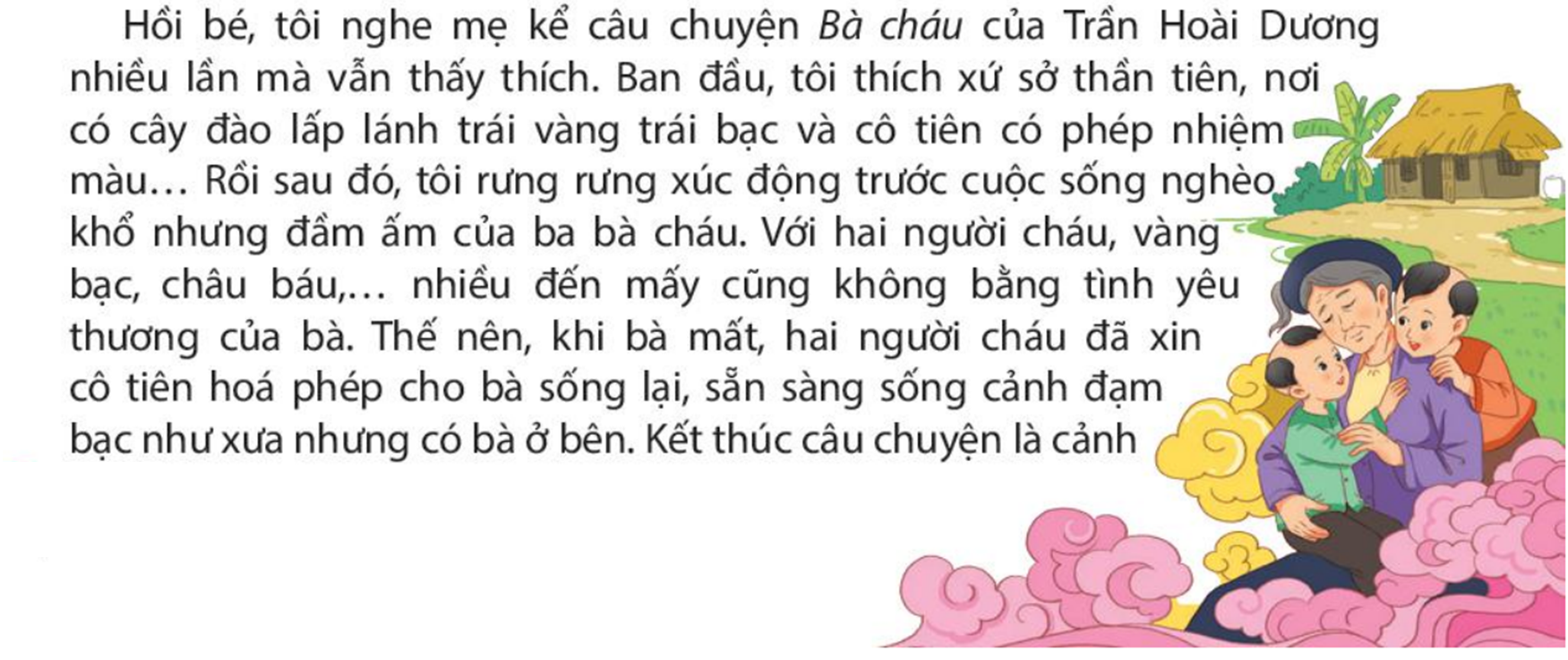 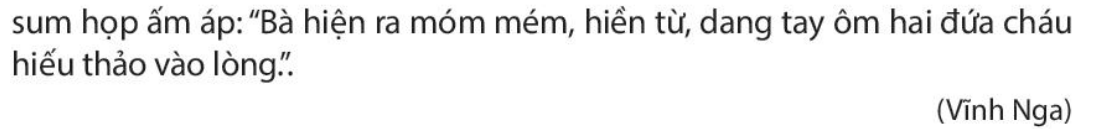 Khi viết đoạn văn nêu ý kiến về một câu chuyện, cần nói rõ mình thích hoặc không thích câu chuyện đó và nêu rõ  lí do.
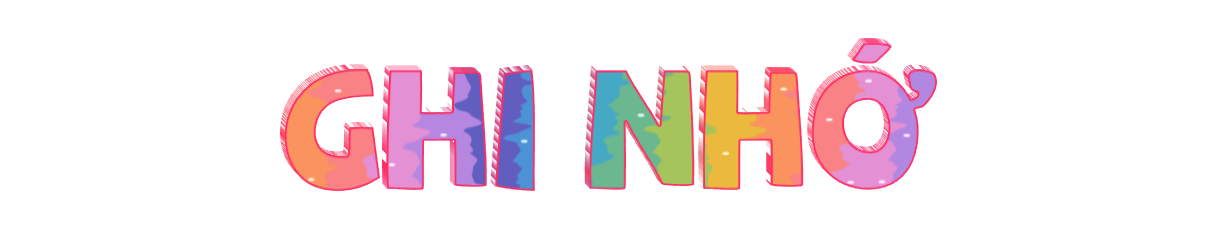 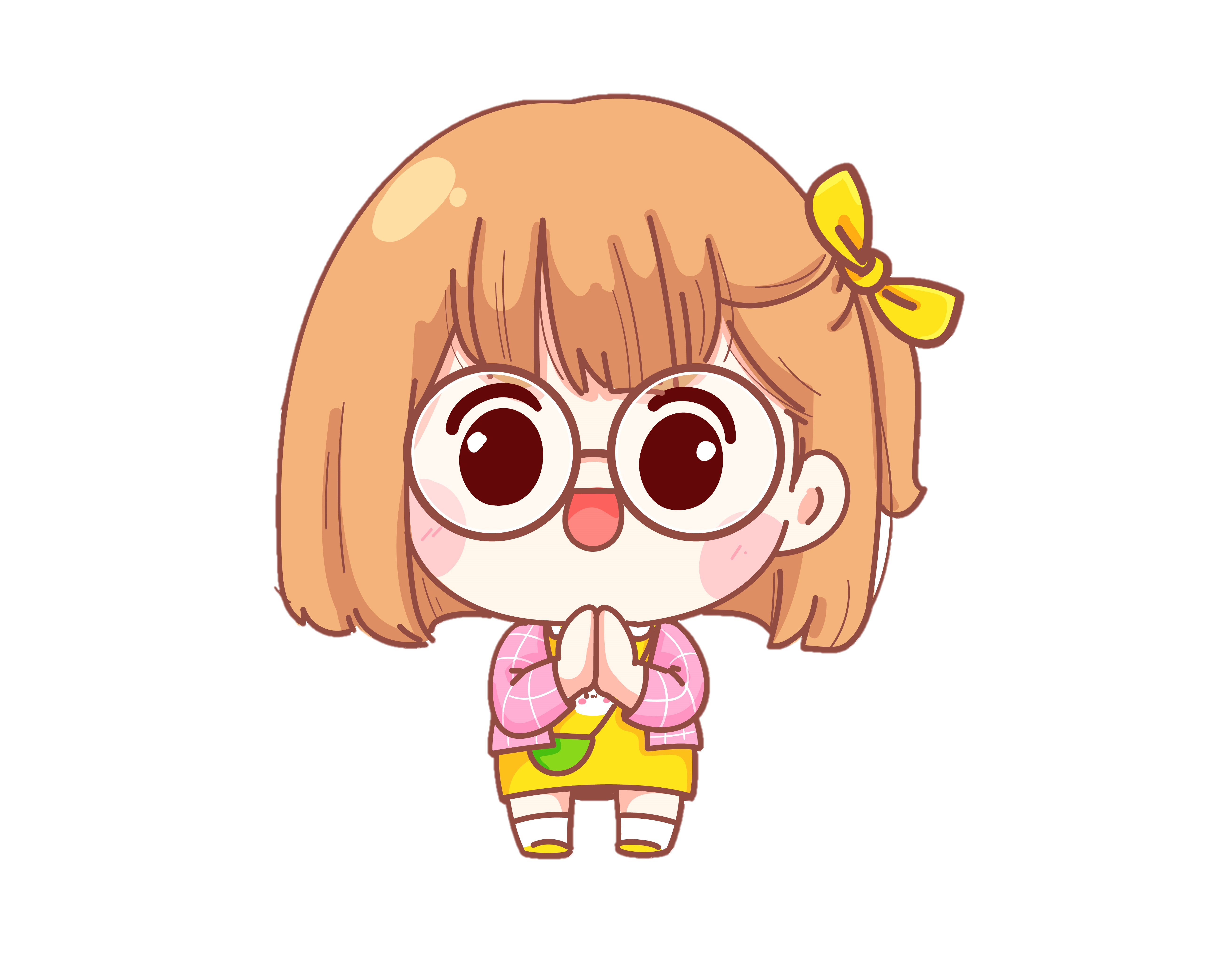 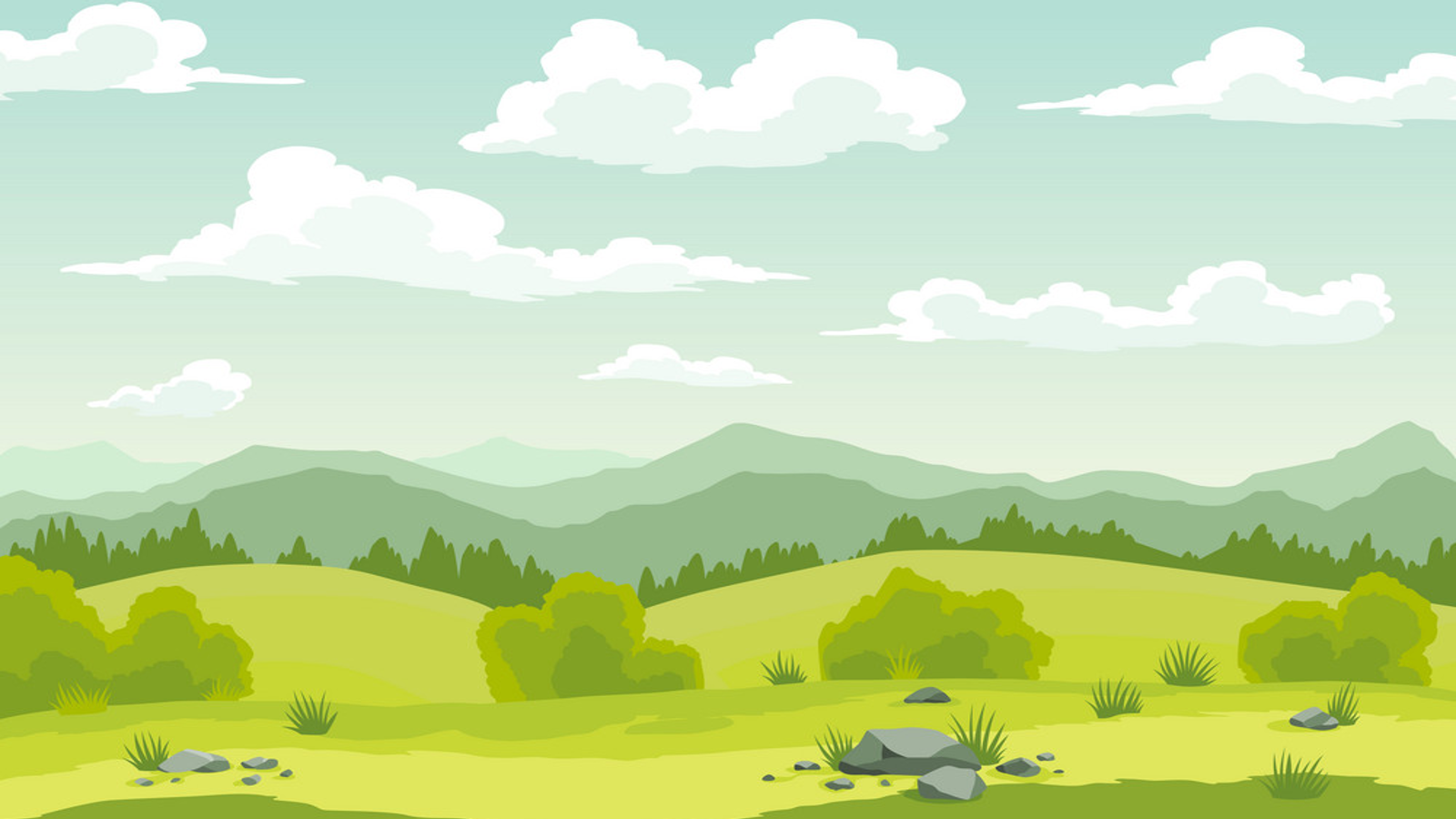 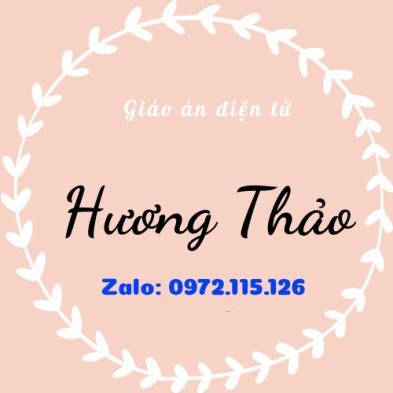 Nêu ý kiến về  của mình về một câu chuyện mà em đã nghe hoặc đã đọc.
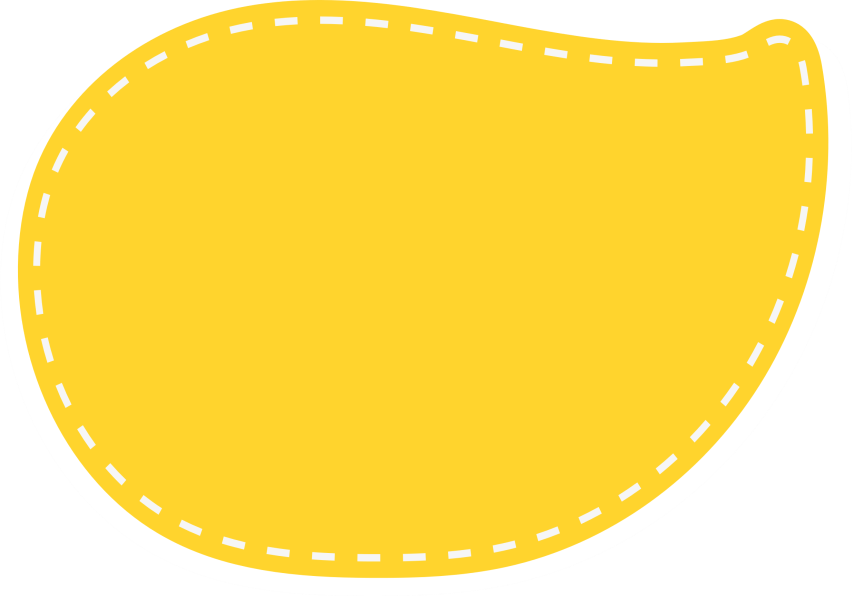 VẬN DỤNG
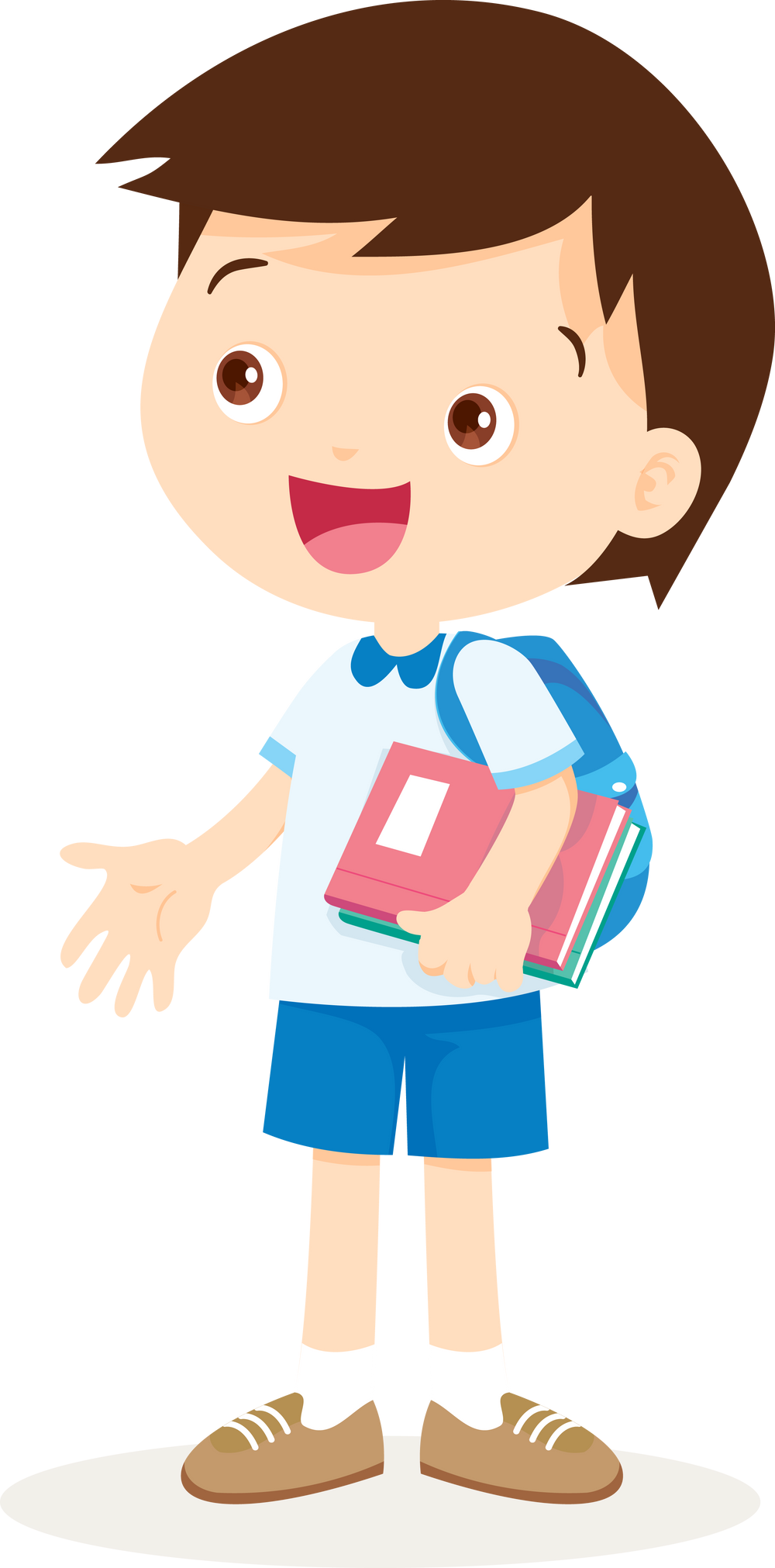 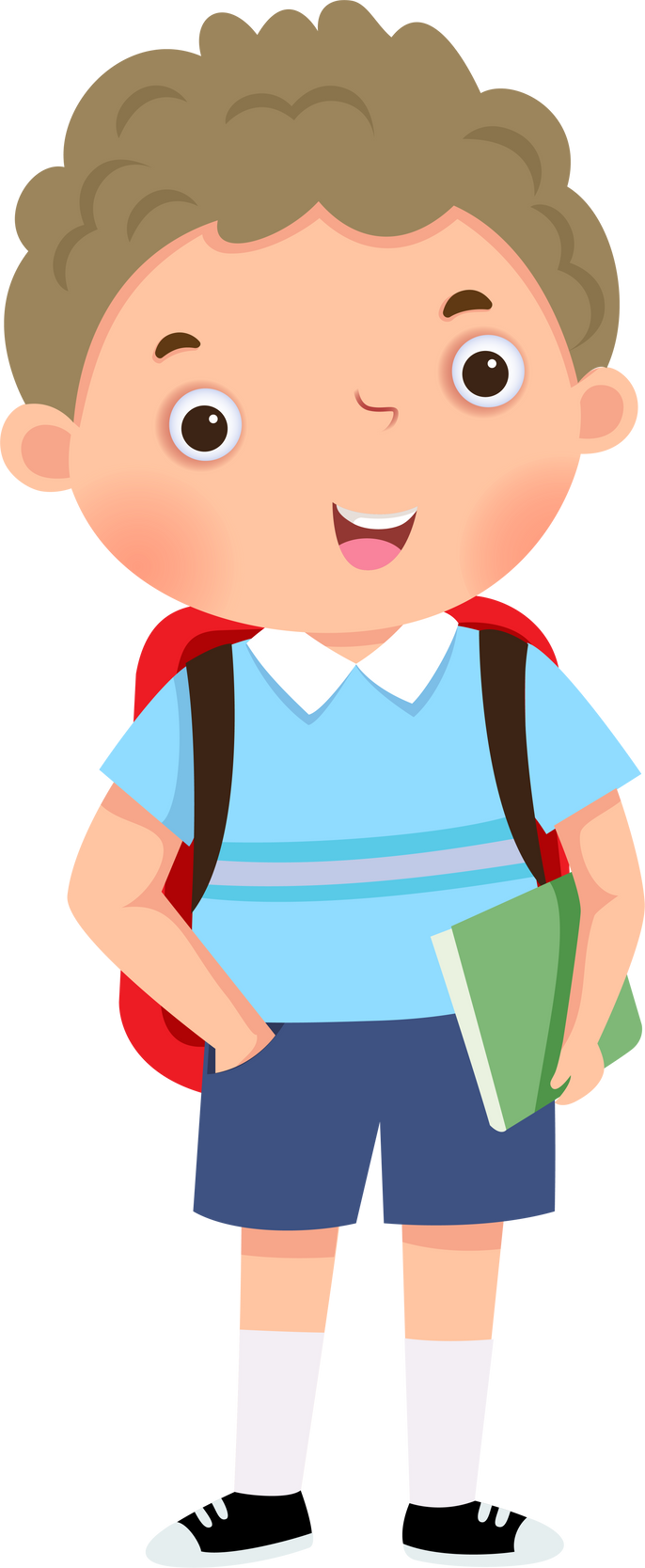 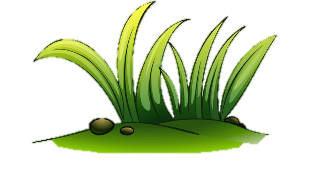 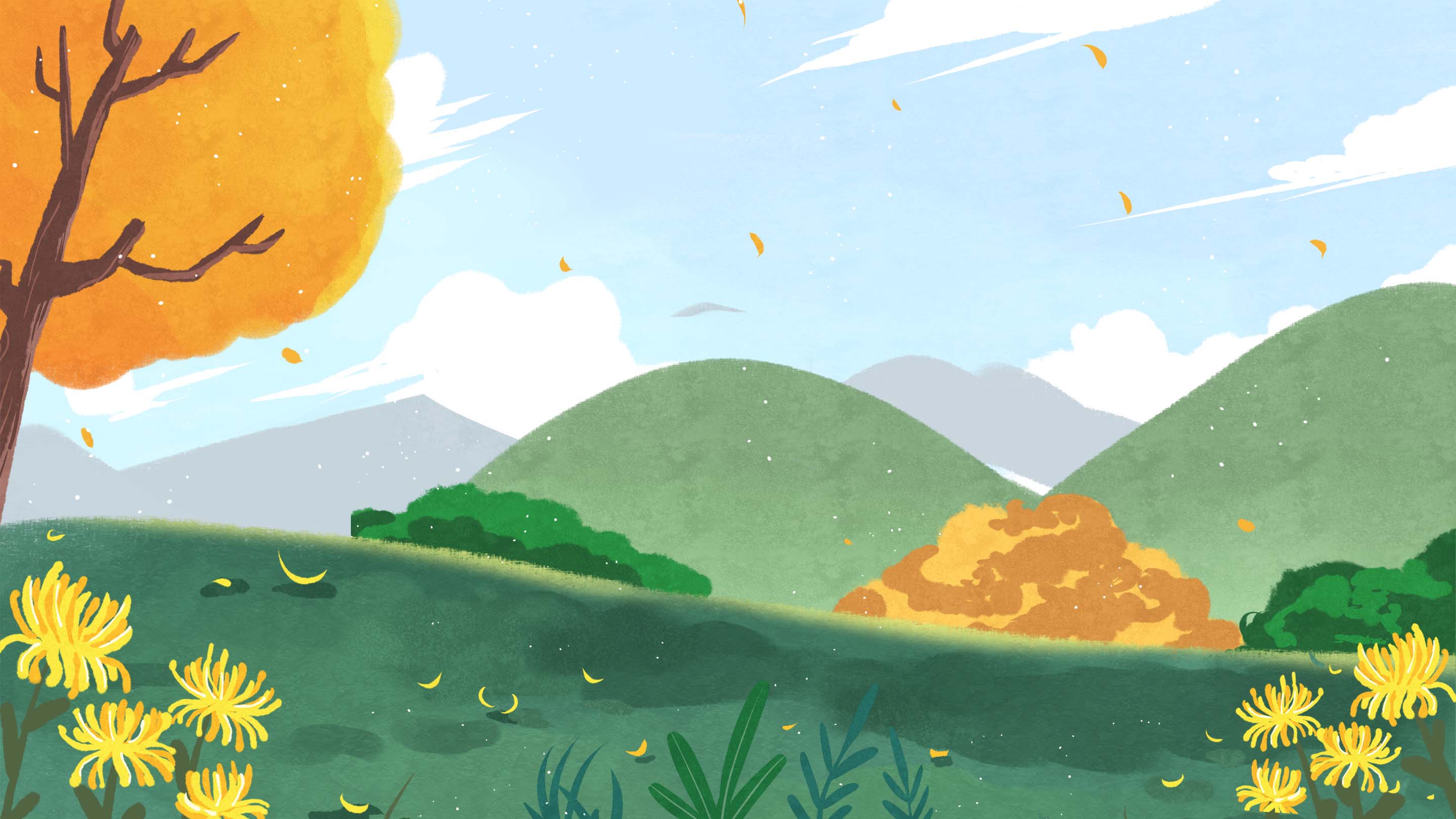 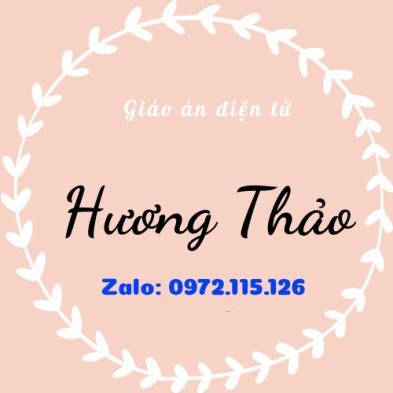 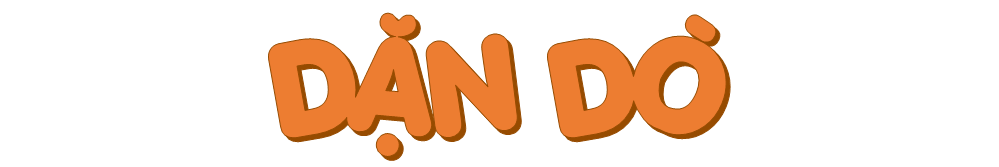 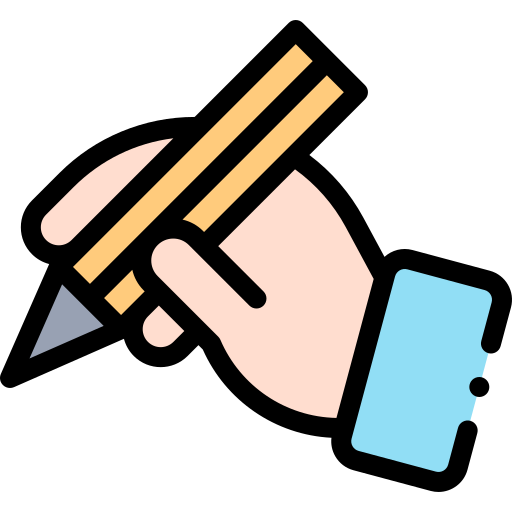 - Tìm đọc các câu chuyện và nêu ý kiến của mình về câu chuyện đó để chuẩn bị cho tiết học sau: Tìm ý cho đoạn văn nêu ý kiến.
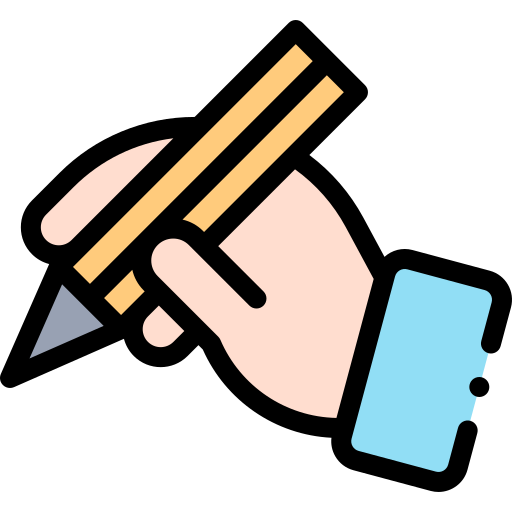 - HS lấy vở ghi tên bài.